Surveillance in Aged Care
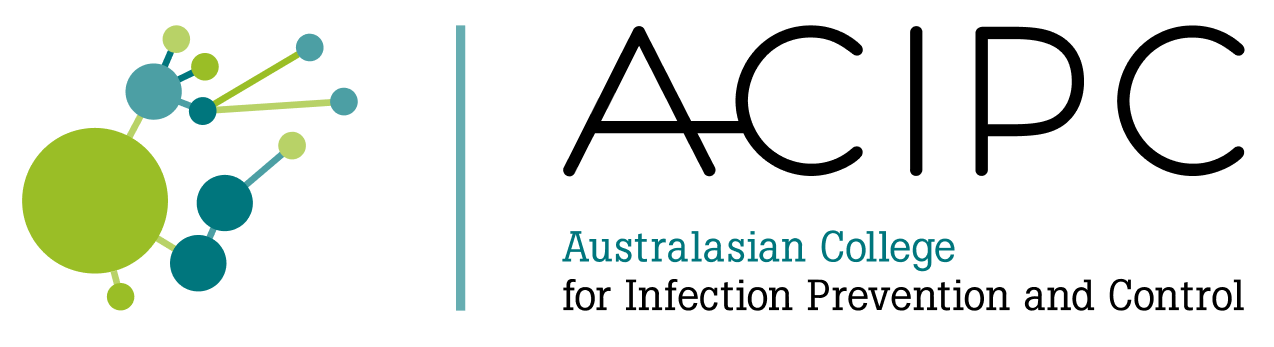 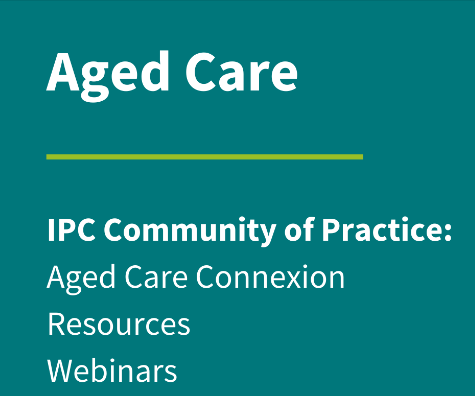 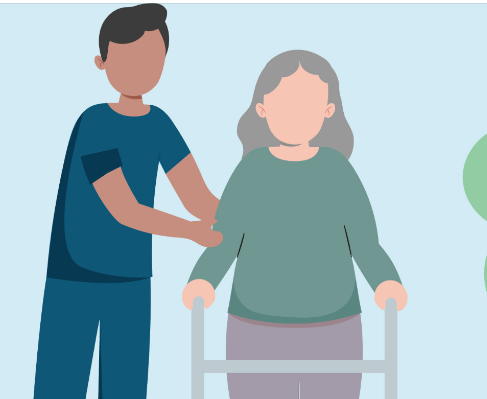 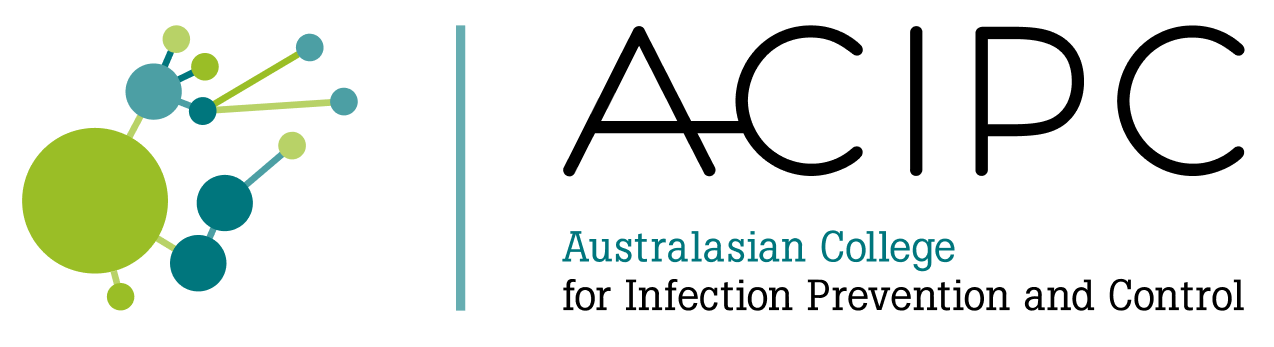 ACIPC acknowledges Aboriginal and Torres Strait Island people as the traditional owners of country throughout Australia and ngā iwi Māori as the people of the land of Aotearoa and respects their continuing connection to culture, land, waterways, community, and family.
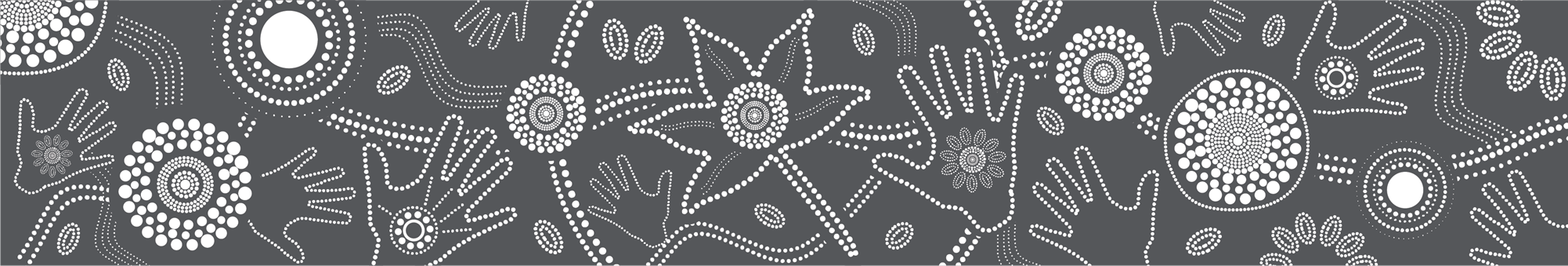 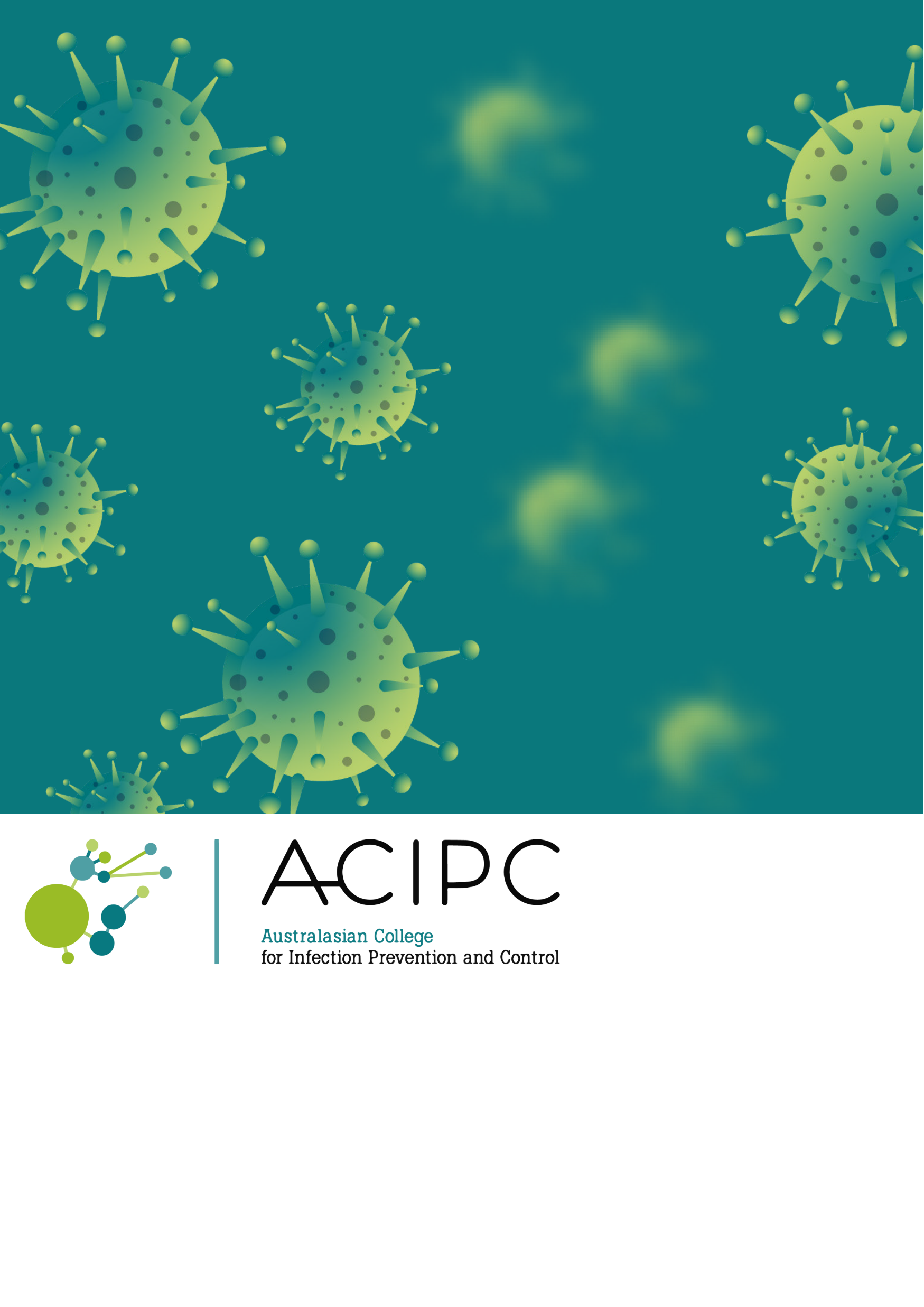 Disclosures
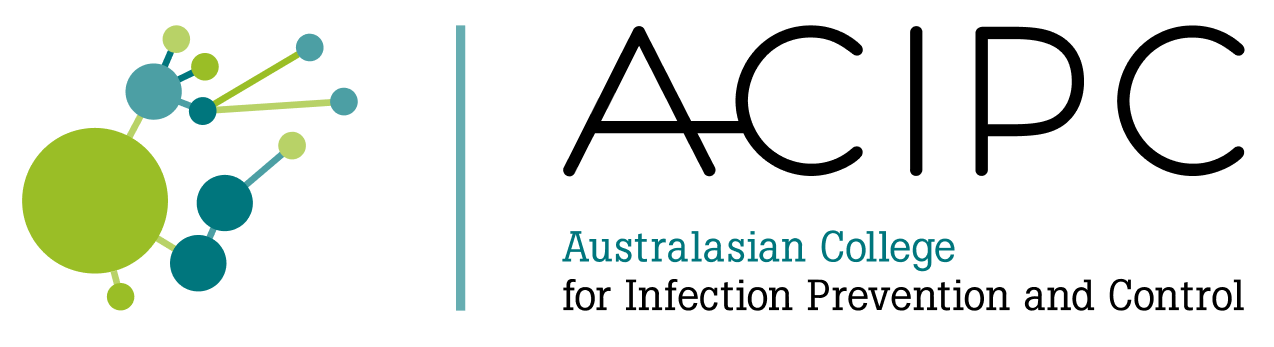 No conflicts of interest
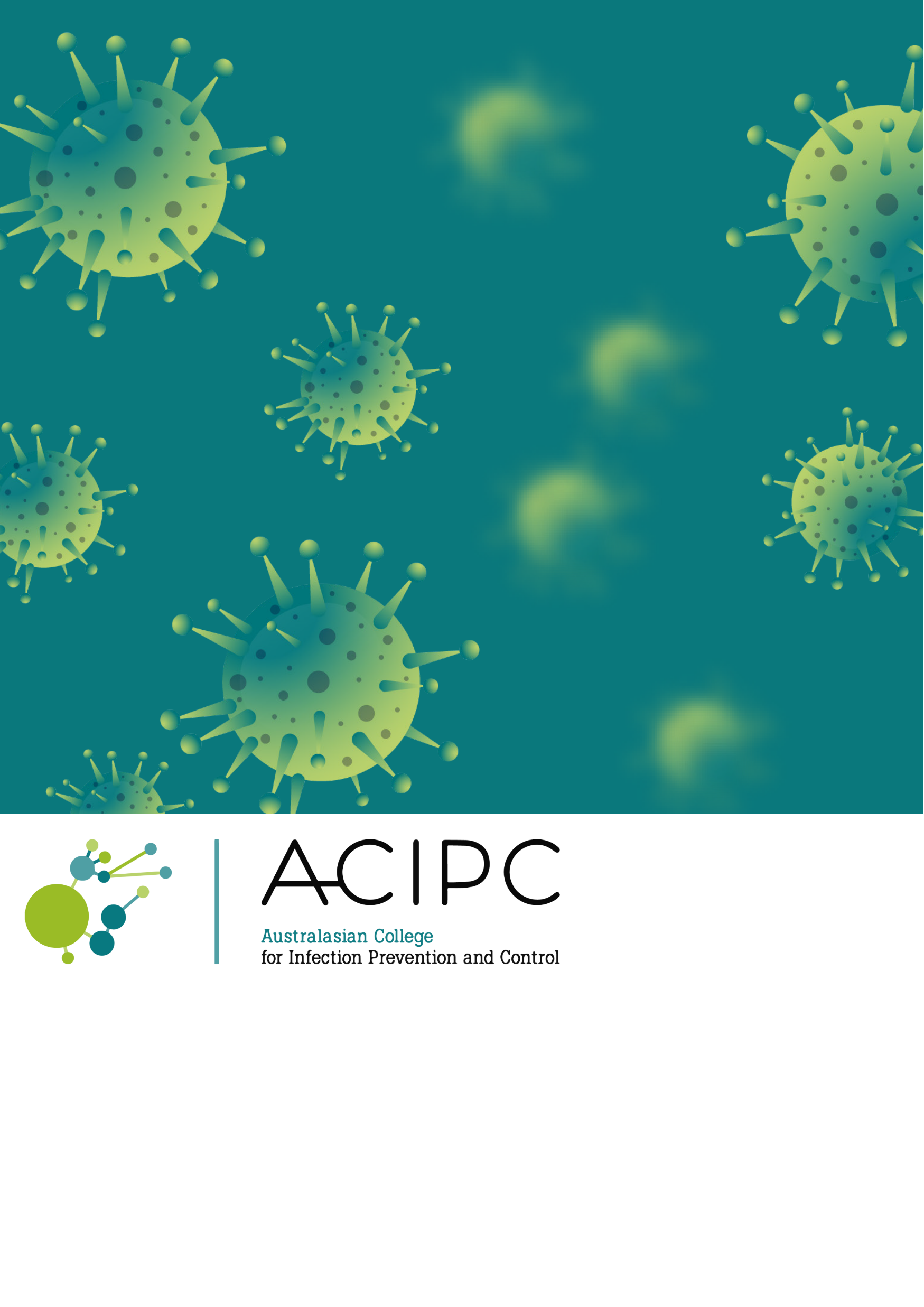 What is surveillance?
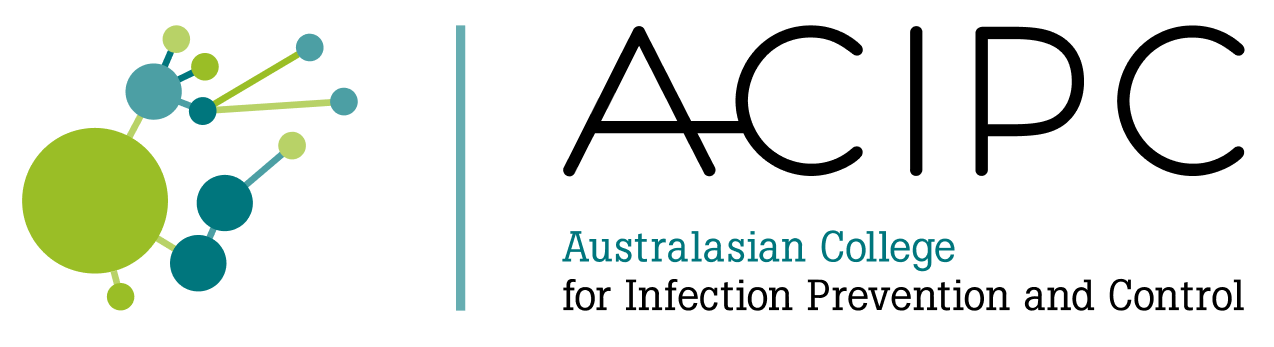 To keep a close watch kept over someone or something
Also known as audits or surveillance audits
Its not just bugs!
Audits can be powerful
Failing is not always a bad thing.
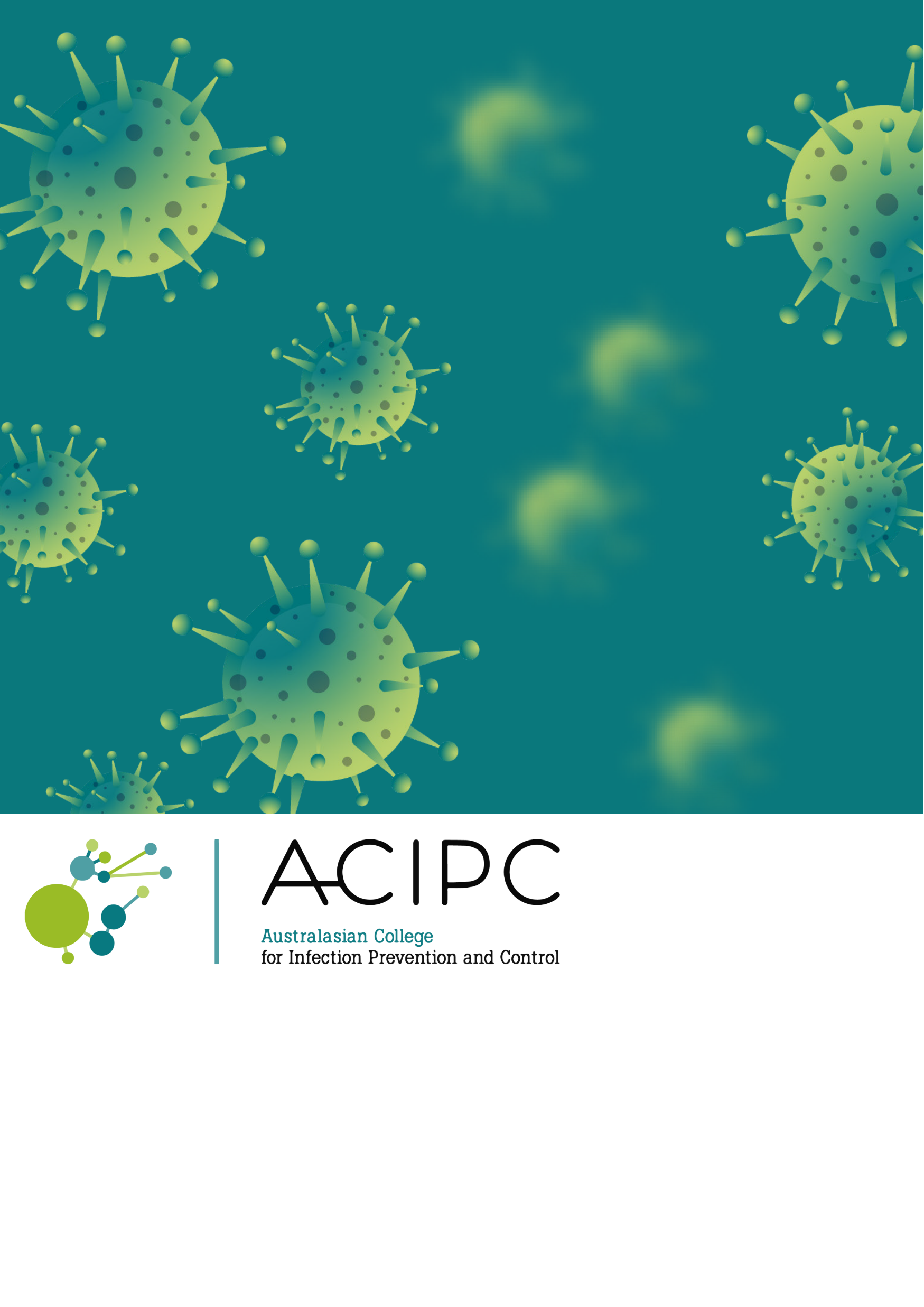 Developing an IPC Surveillance Program
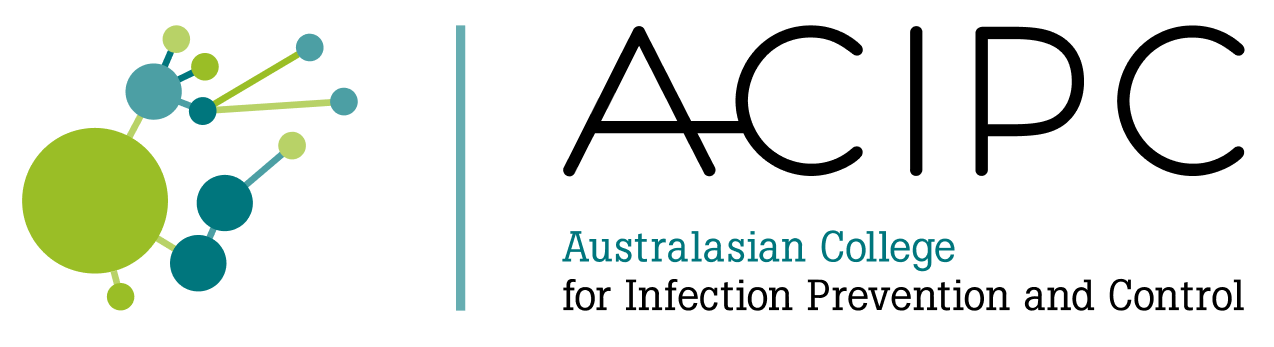 You don’t need to re-invent the wheel
There are audits already out there 
Use tools that are made for the purpose
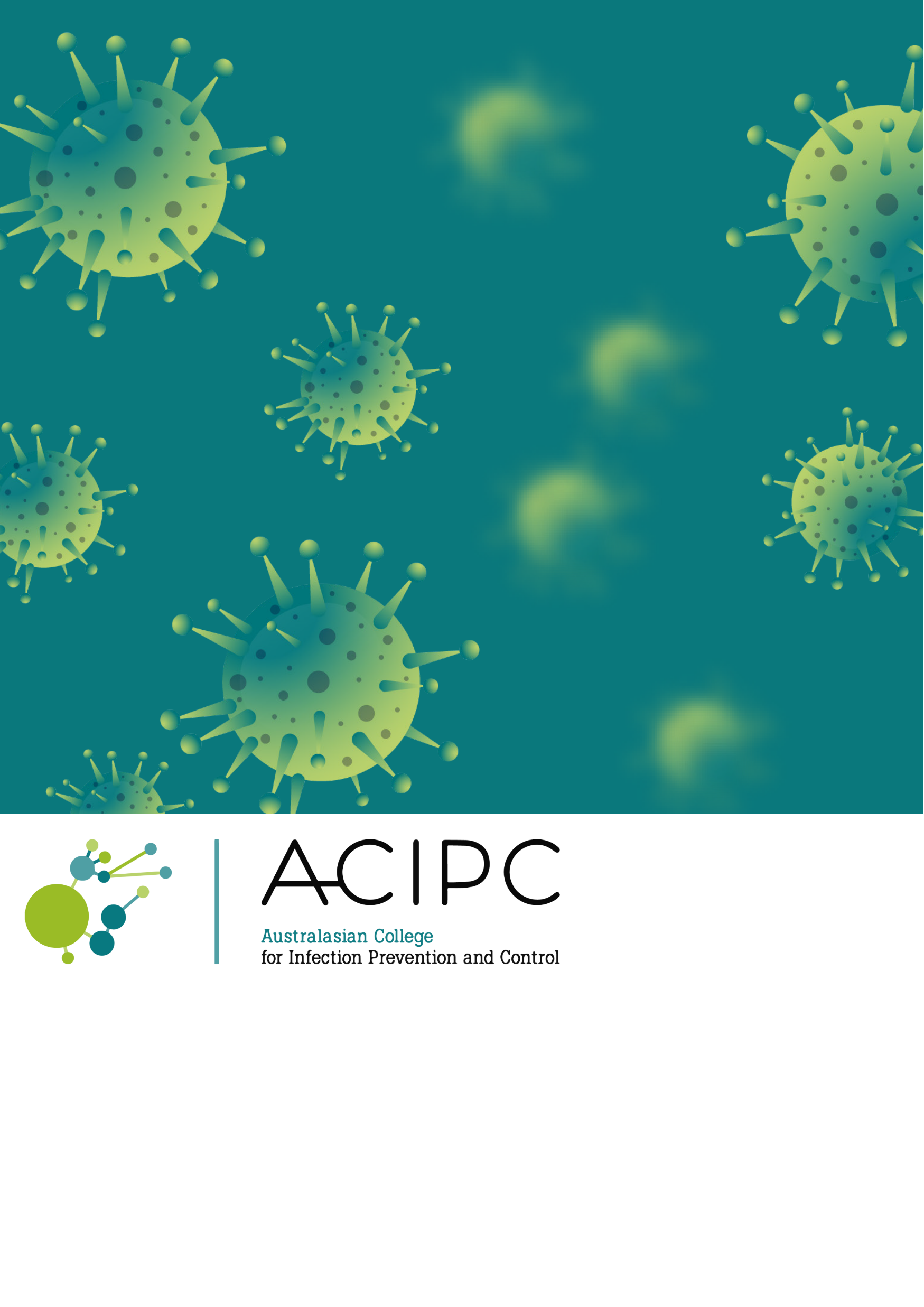 Developing an IPC Surveillance Program
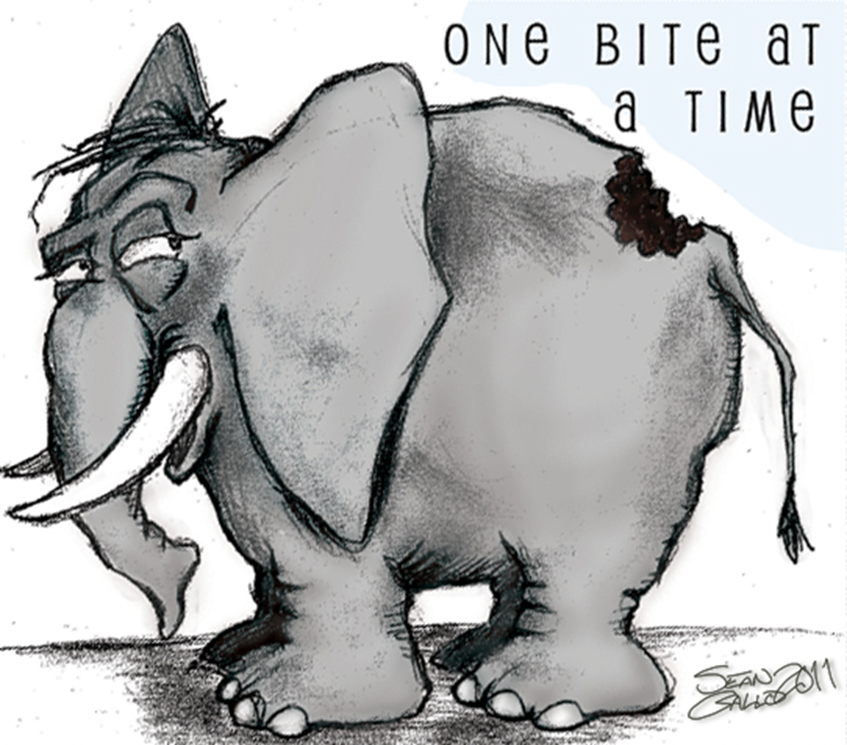 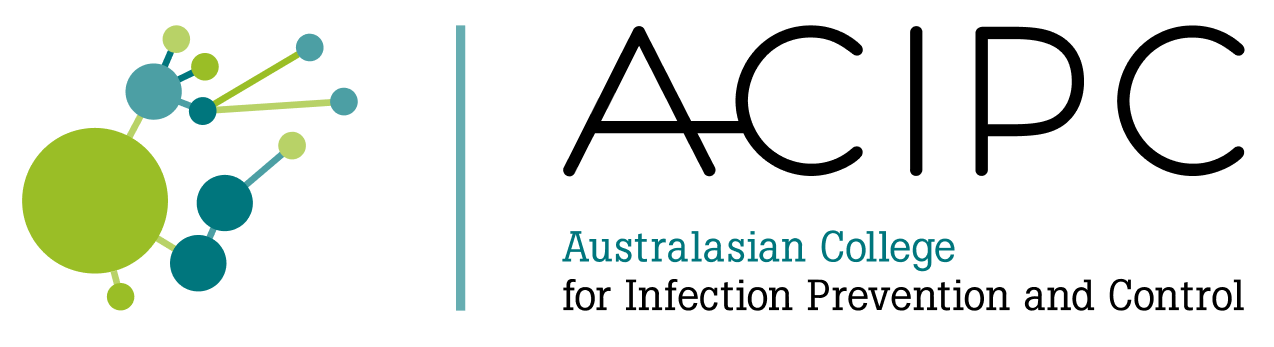 Measure your progress
Set up an auditing schedule
Set a frequency that make sense for your organisation/your role
Set yourself up for success!
Choose audits that are doable
Make sure the audit suits your facility
Make it less daunting.
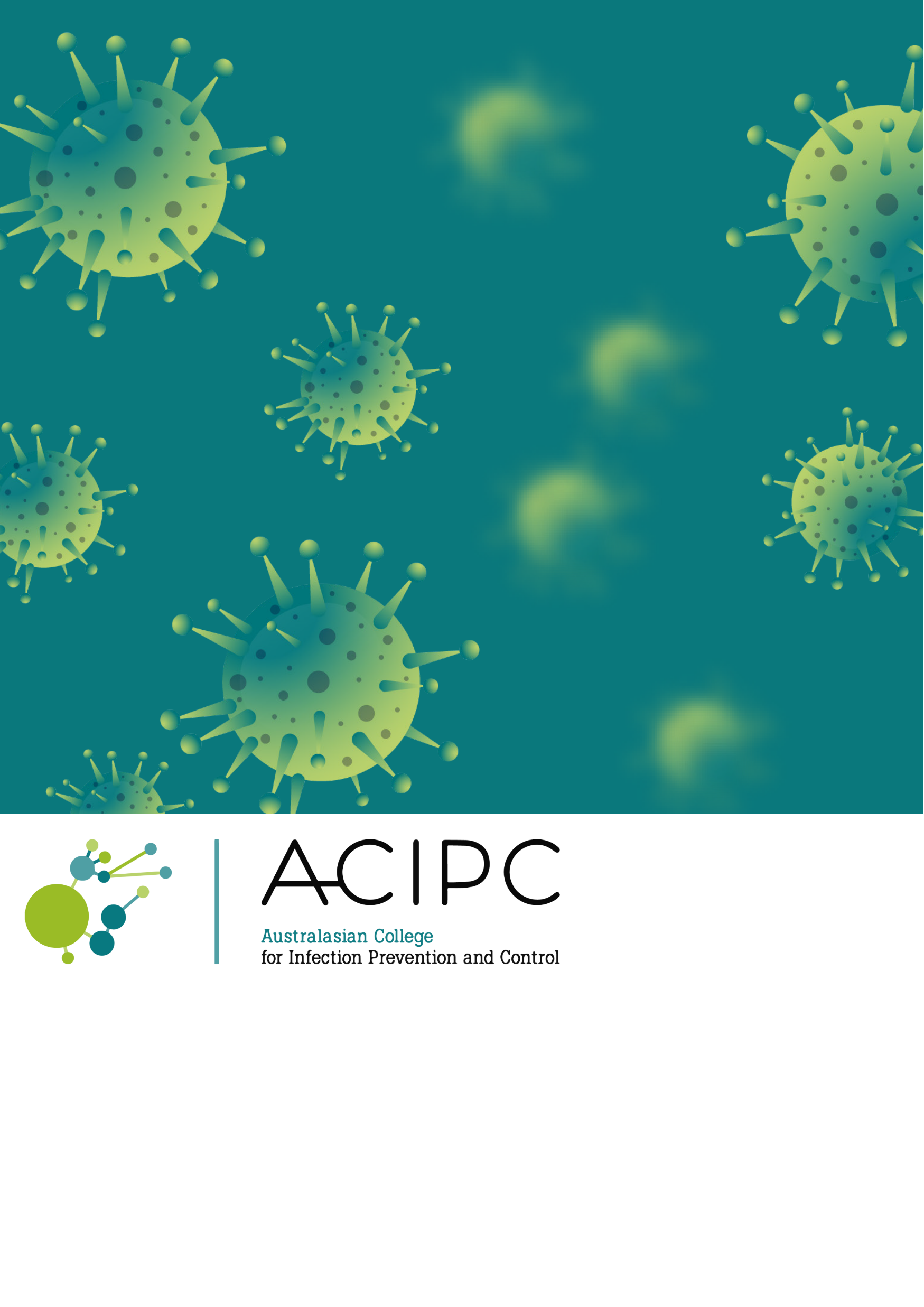 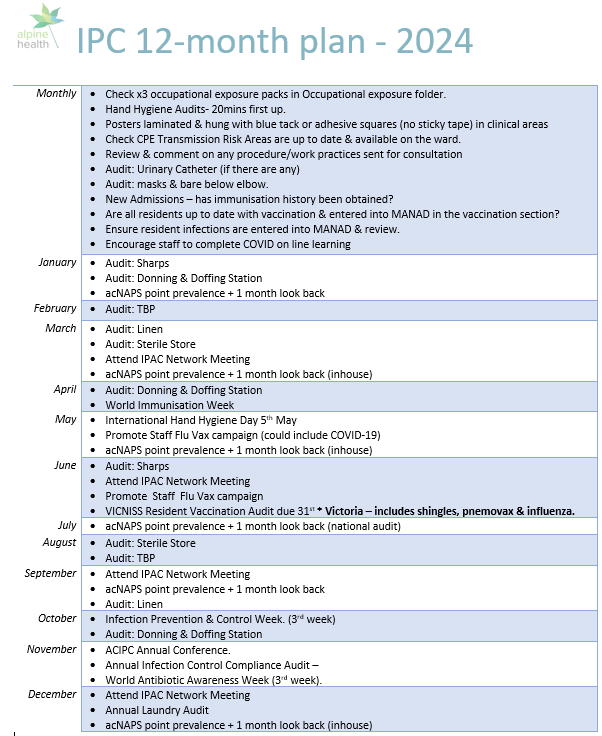 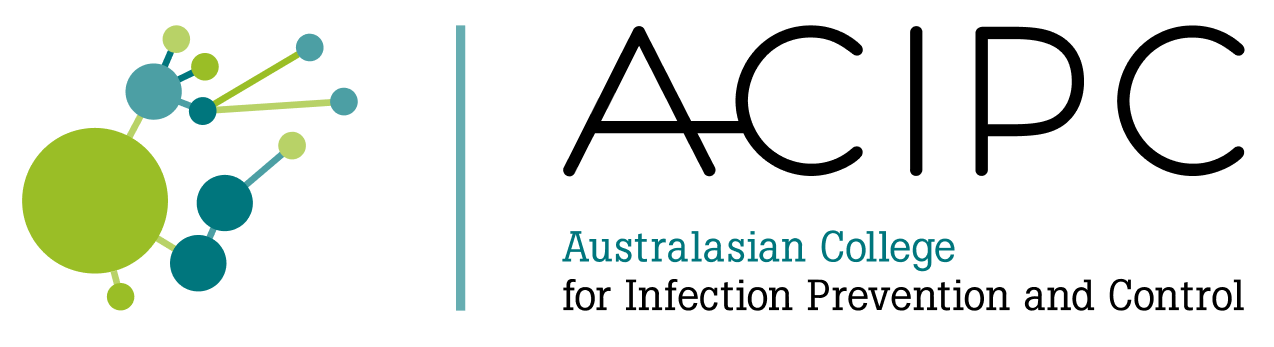 Example
Update annually 
Things change
Show accreditors that you are doing a horizon scan of the changing RAC space
Not onerous
Can submit to IPC/like committee for approval
Important to tailor to your specific facilities
Content
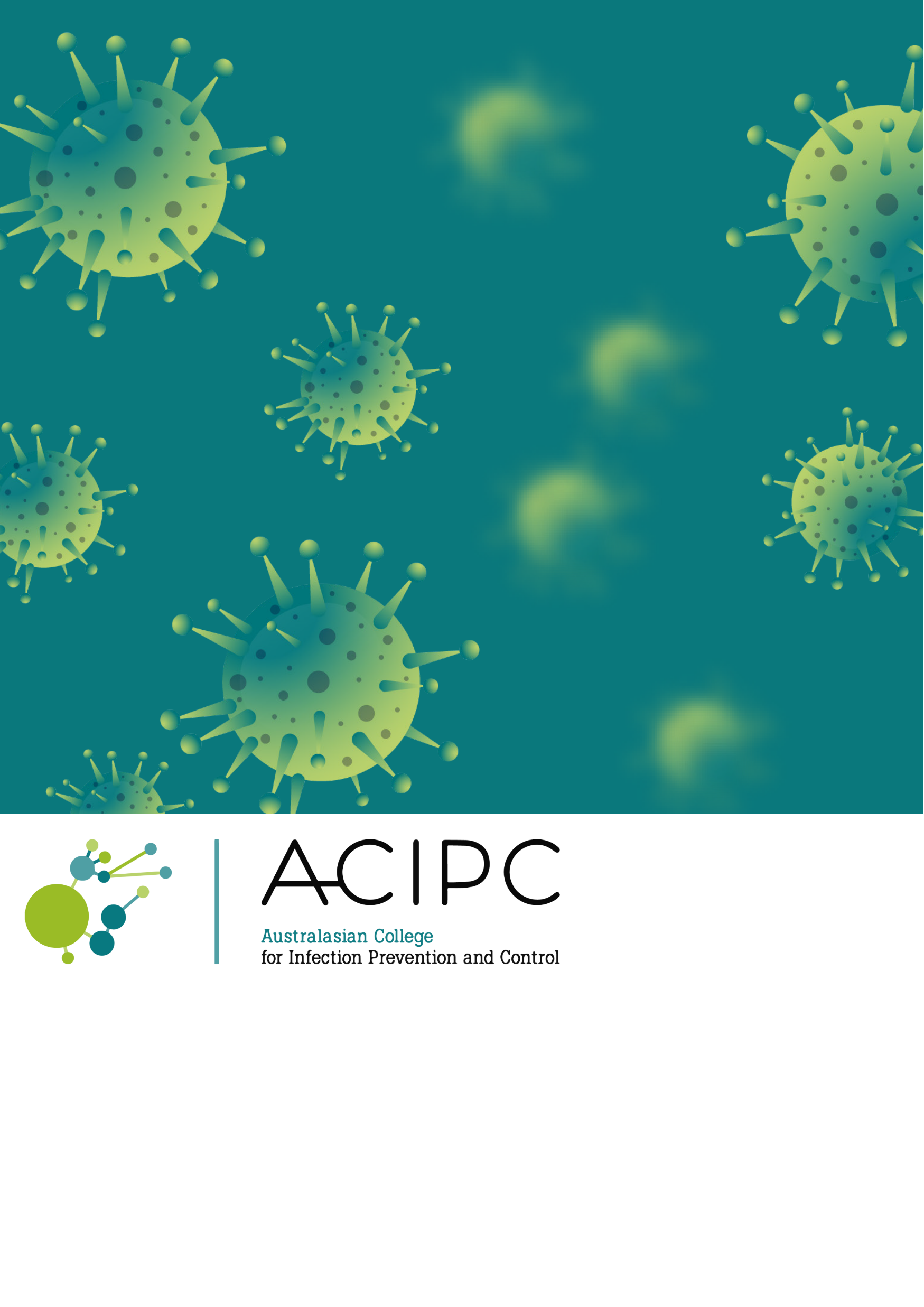 Make the audit powerful!
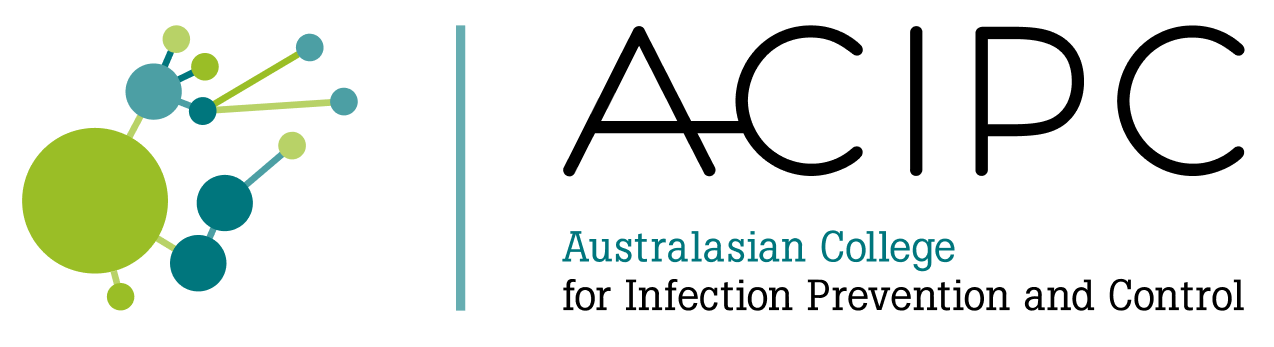 Link it to standards!
Australian Guidelines for the Prevention and Control of Infection in Healthcare
Standard 3 Personal care and clinical care – Infection Control and AMS (3g)https://www.agedcarequality.gov.au/providers/quality-standards/personal-care-and-clinical-care
Standard 5 Service Environment – Safe Clean environment (3c)https://www.agedcarequality.gov.au/providers/quality-standards/service-environment
Standard 8 Organisation Governance (3a, b, c, d, e)https://www.agedcarequality.gov.au/providers/quality-standards/organisational-governance
AS/NZS 4146:2000 Laundry Practice *
Australian Health Facility Guidelines 0350 – Small Rural Hospitals / Multipurpose Services (MPS)
AS/NZS 5369: 2023 (formally AS4187).  Reprocessing of reusable medical devices and other devices in health and non-health related facilities. *                                                  
* These are not free and on the Standards Australia website.
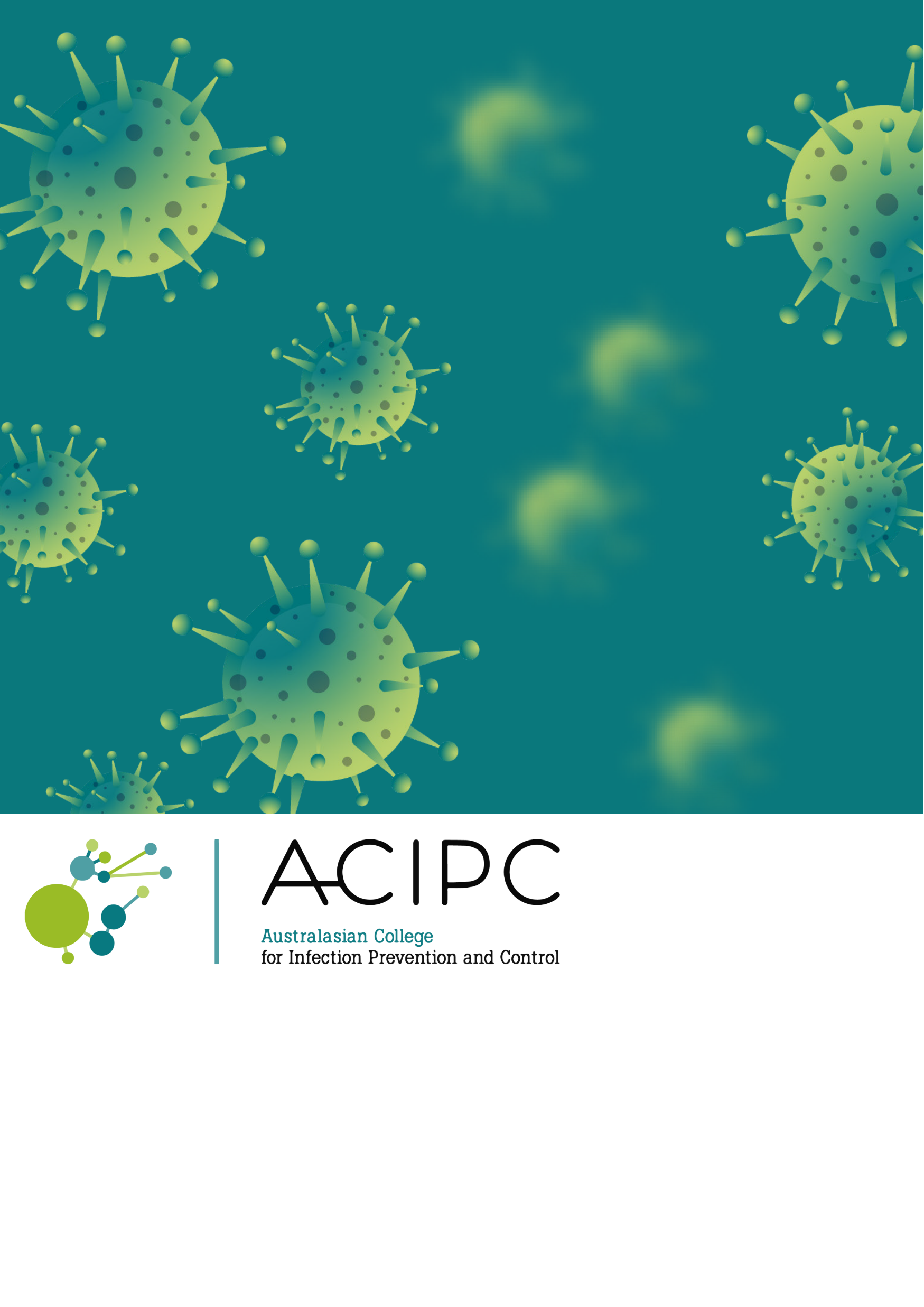 Possible things you can audit
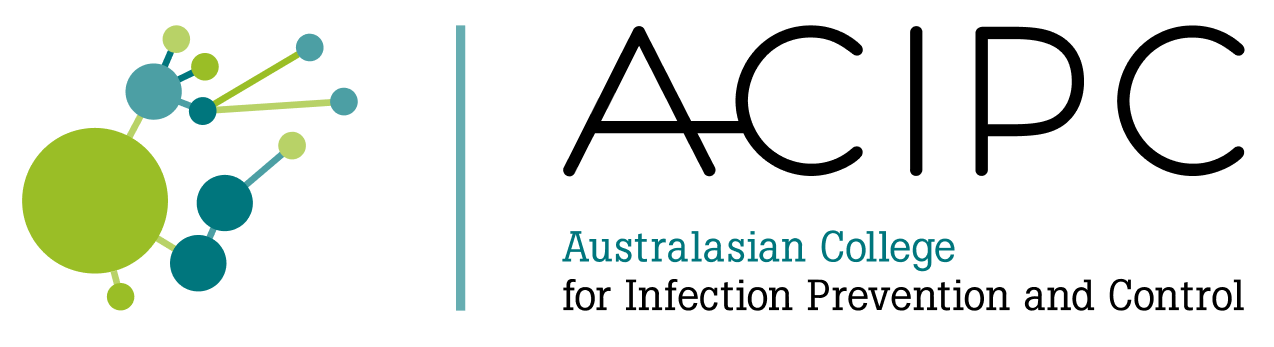 Staff vaccination status
Resident vaccination status
Antibiotic Use
Antifungal Use
ABHR Use
Antimicrobial Stewardship* 
Infections~
Multi-resistant organisms~
Transmission-Based Precautions
Sharps
Laundry/Linen
Cleaning/disinfection, waste 
Sterile Stores
Bare Below Elbows
Mask compliance
Catheter Care
Incontinence associated dermatitis
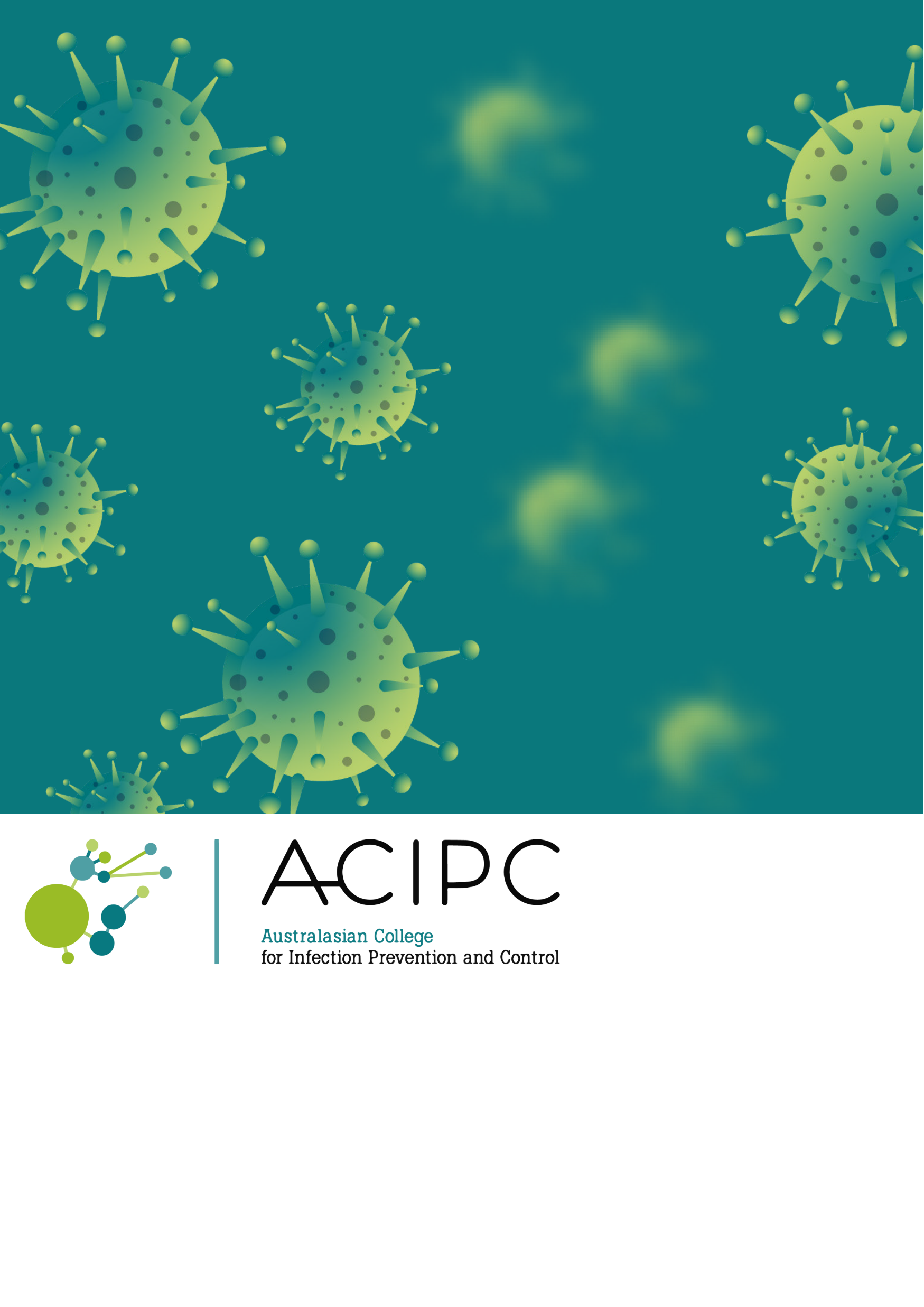 You don’t need to re-invent the wheel
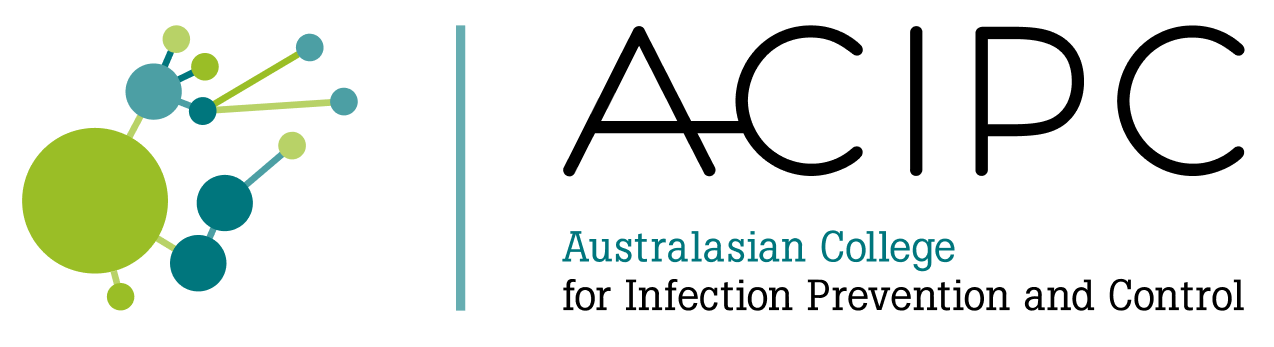 Aged-Care-Home-IPC-Operational-Compliance-Audit---August-2019-V8.pdf (grampianshealth.org.au)
Google: Grampians aged care facility infection control audit 
Do once a year – measure your progress
Create an action plan - pick non-compliant items to focus on
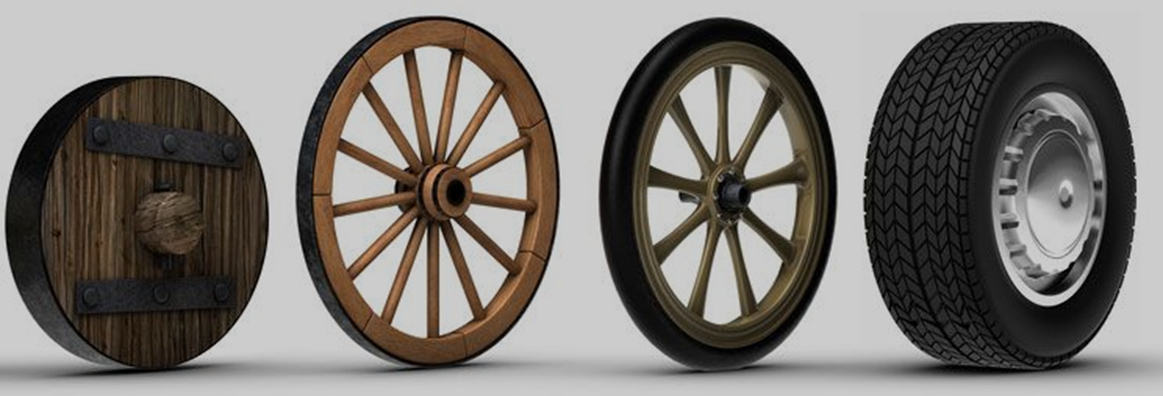 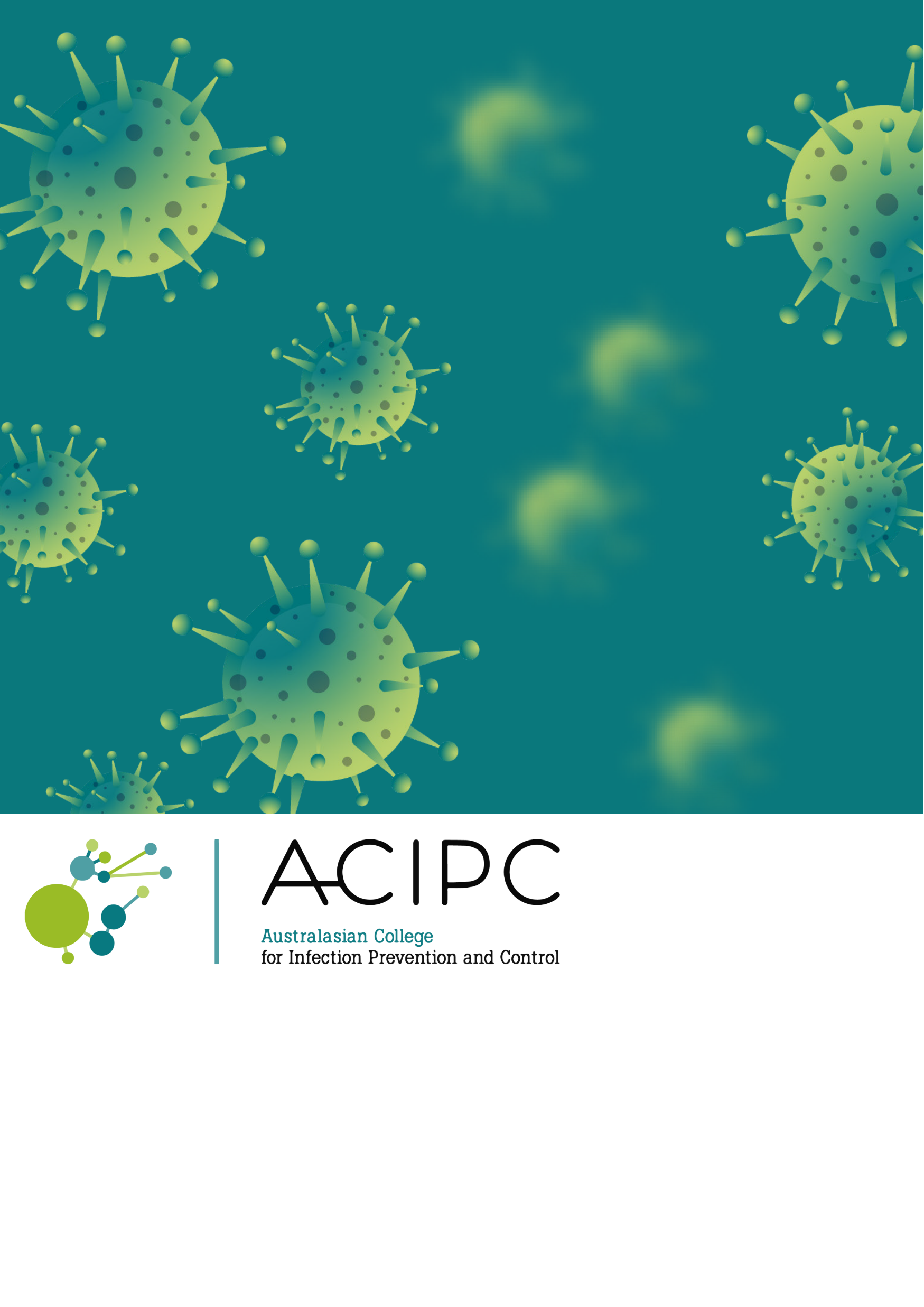 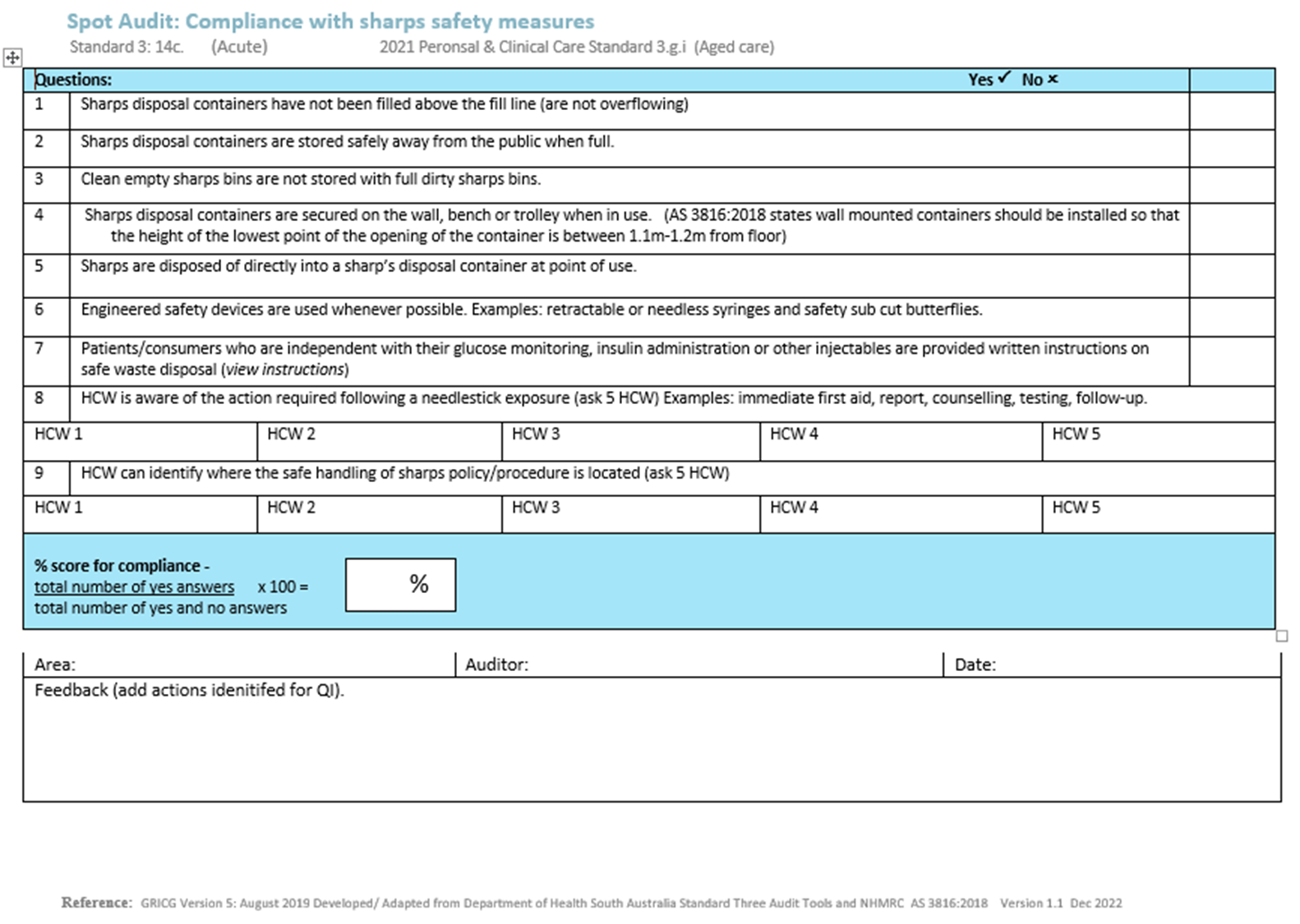 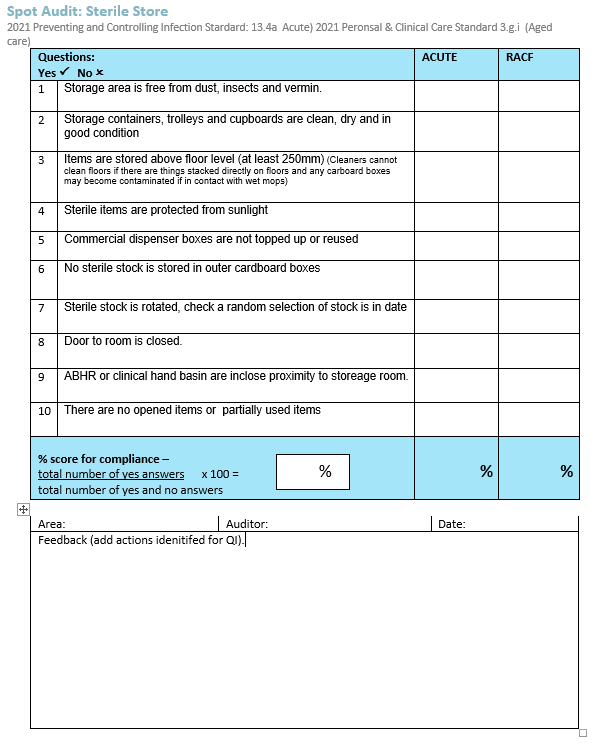 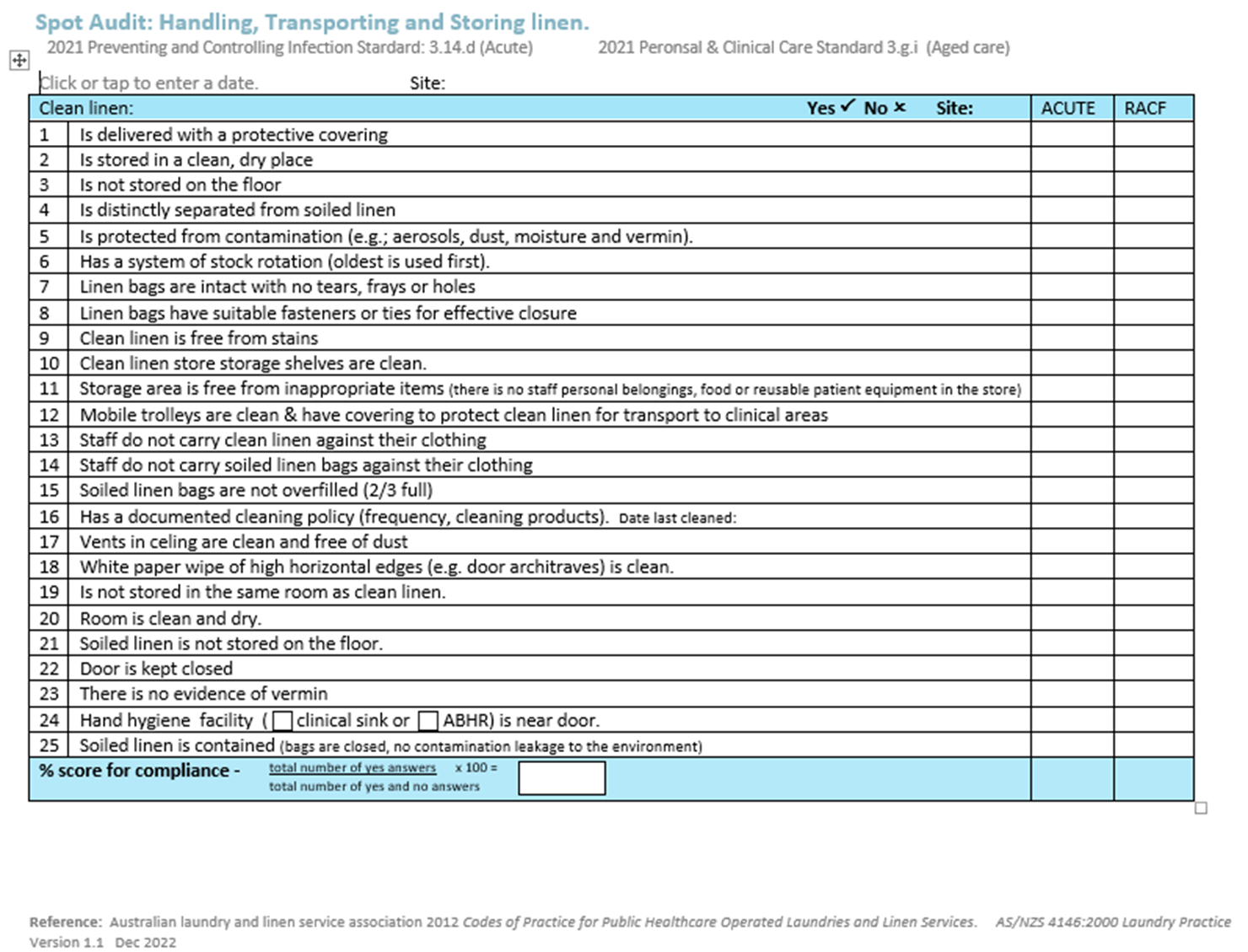 Format
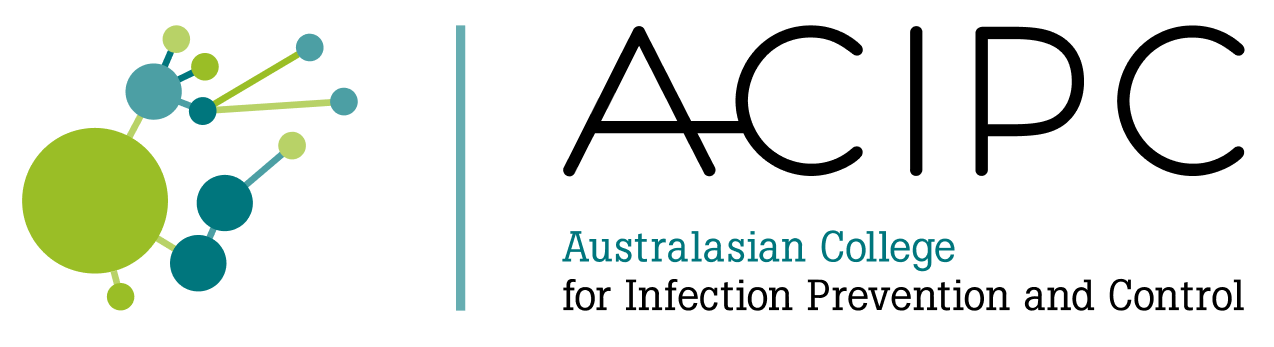 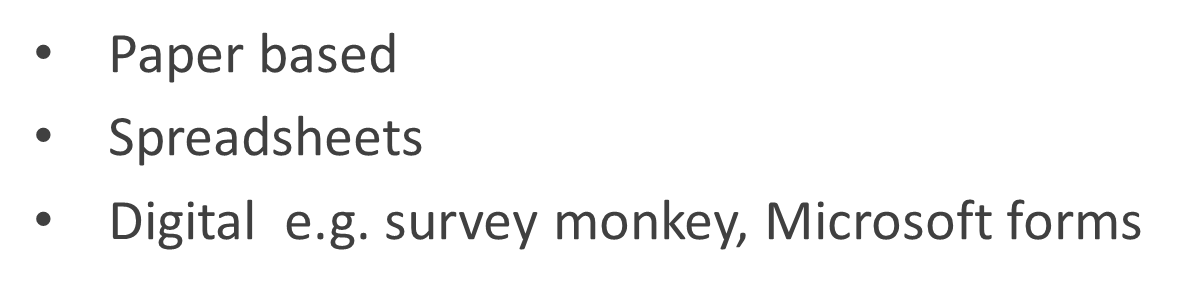 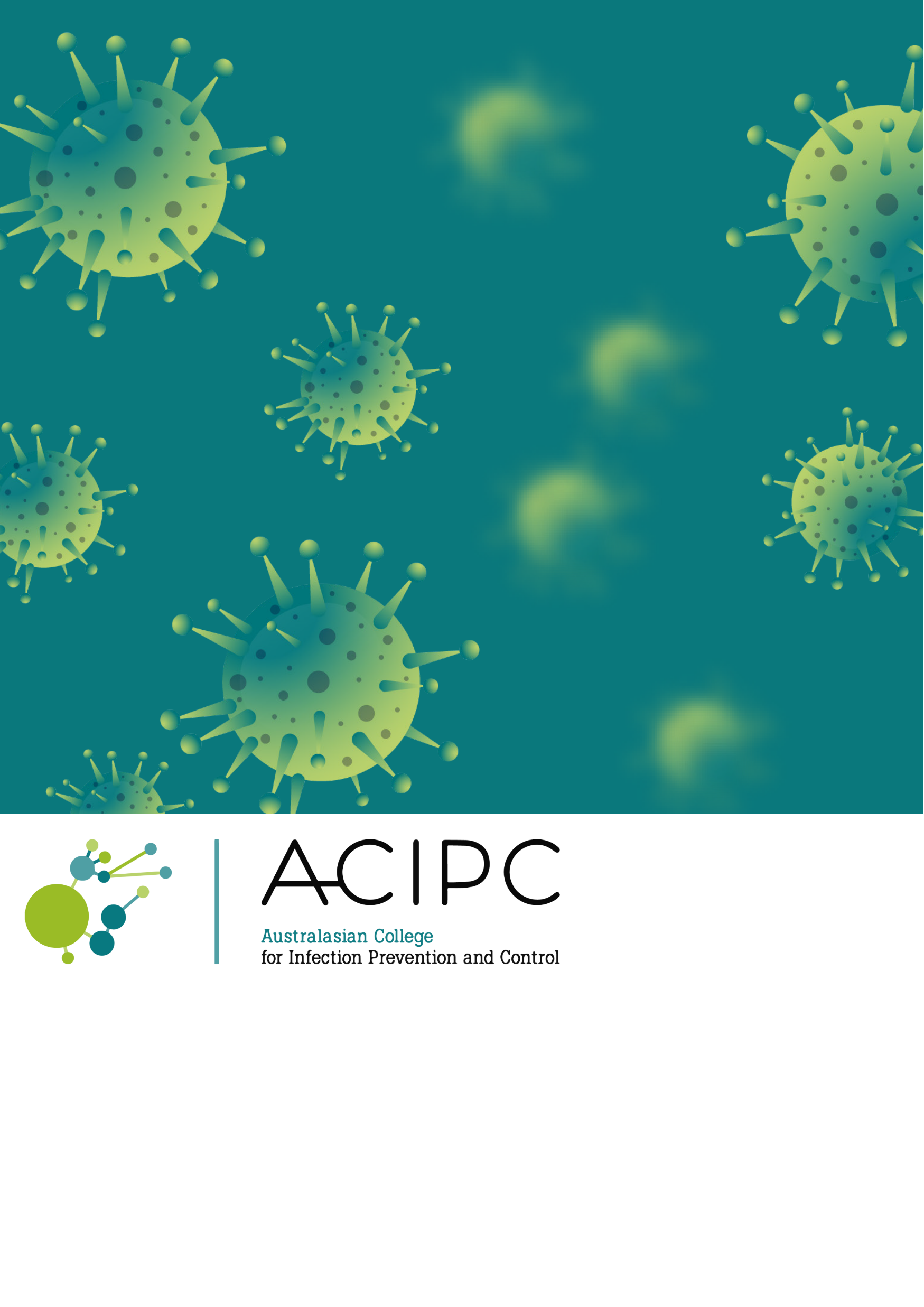 NAPS
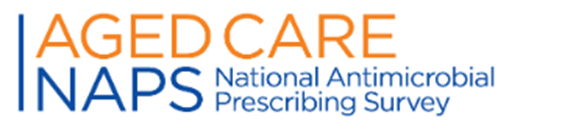 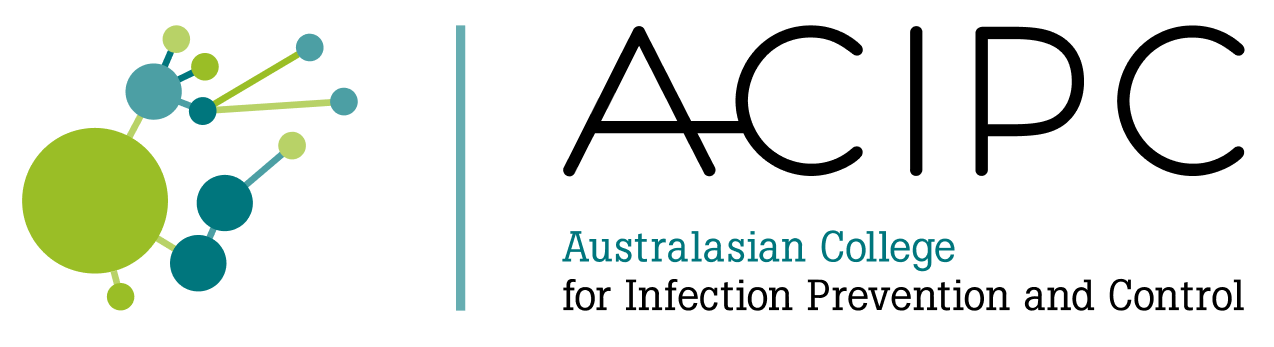 Free
Anyone can sign up
Provides consistency
Education module for auditors on the site
Benchmarks nationally
Reporting function gives instant reports
Uses McGeer Infection Criteria
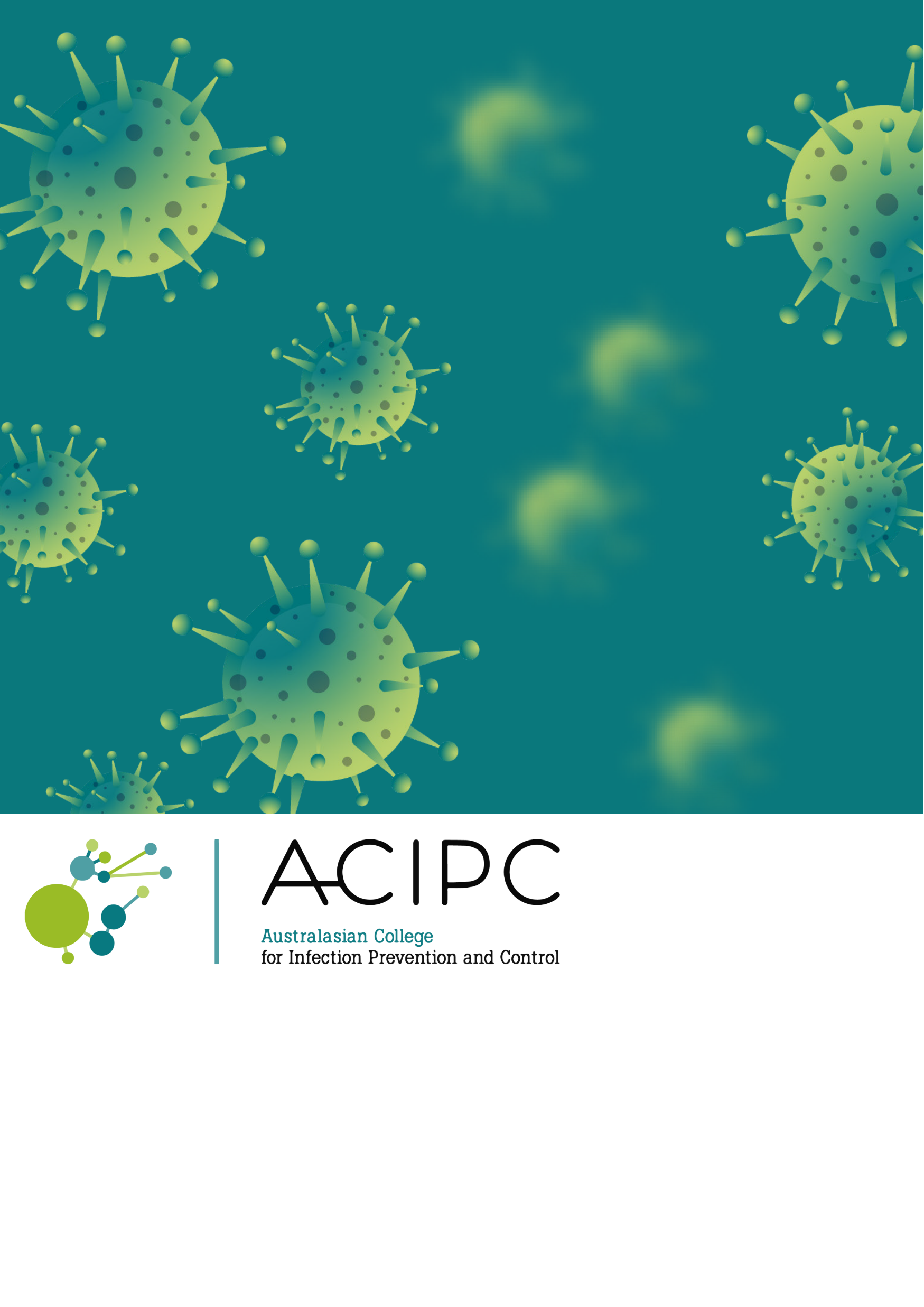 Infection Surveillance
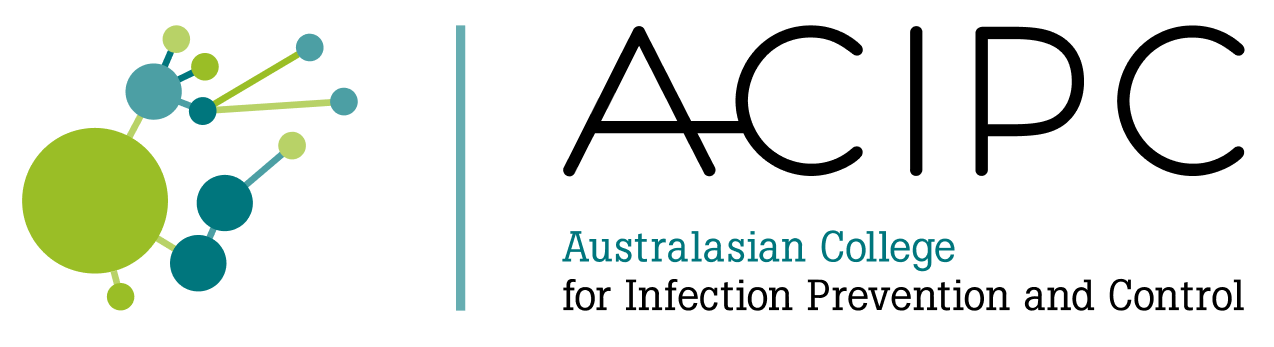 Consistency - Clear definitions of infection:
McGeer Infection Criteria.
Administration/documentation software – if you have it.
May have ability to monitor and track infections.
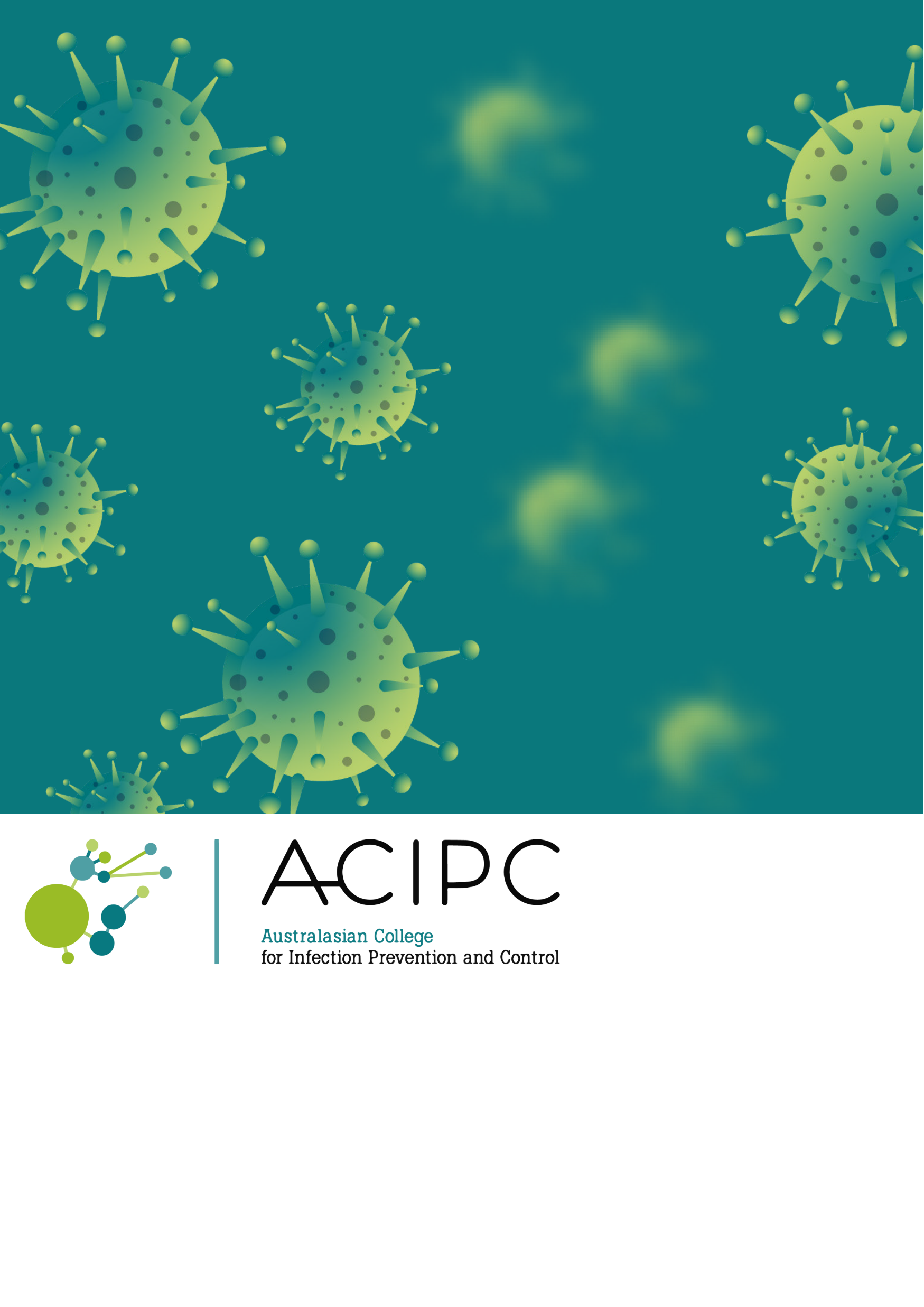 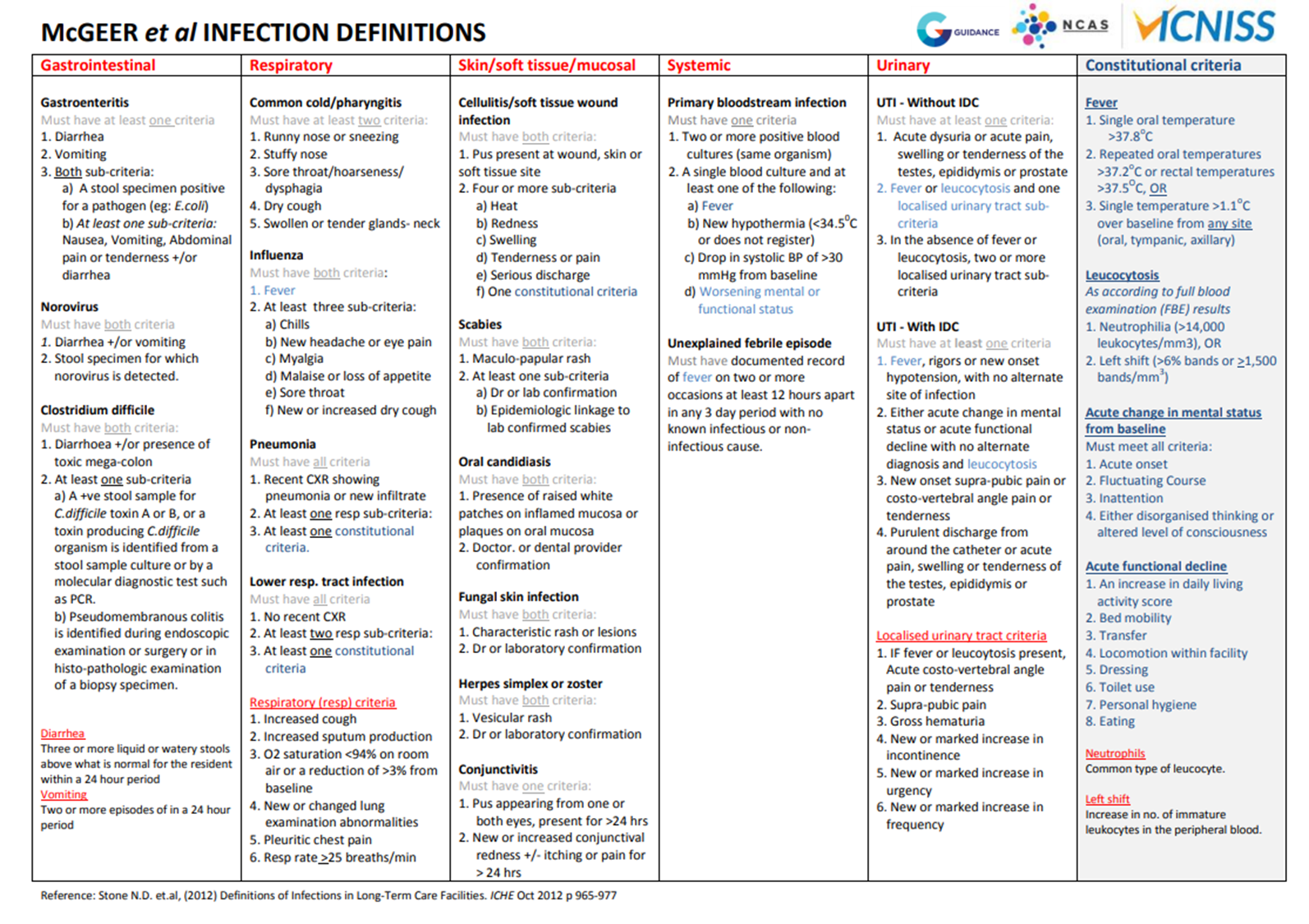 So…. now what?
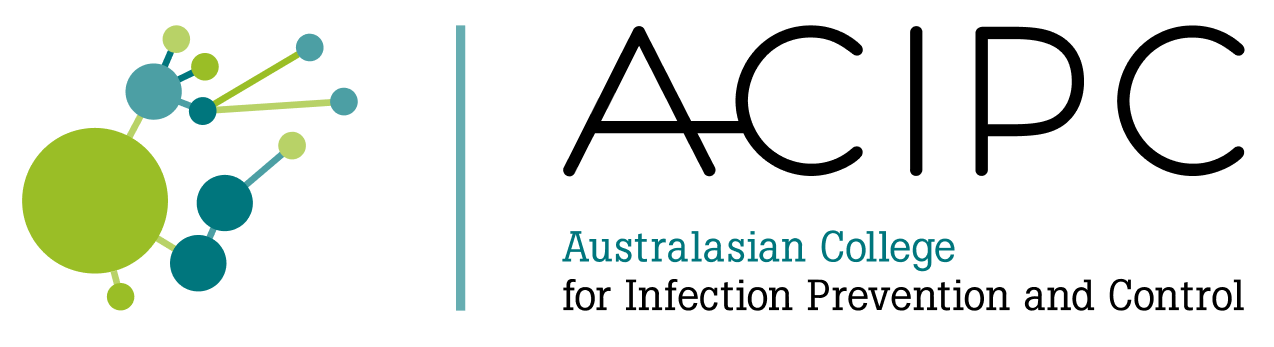 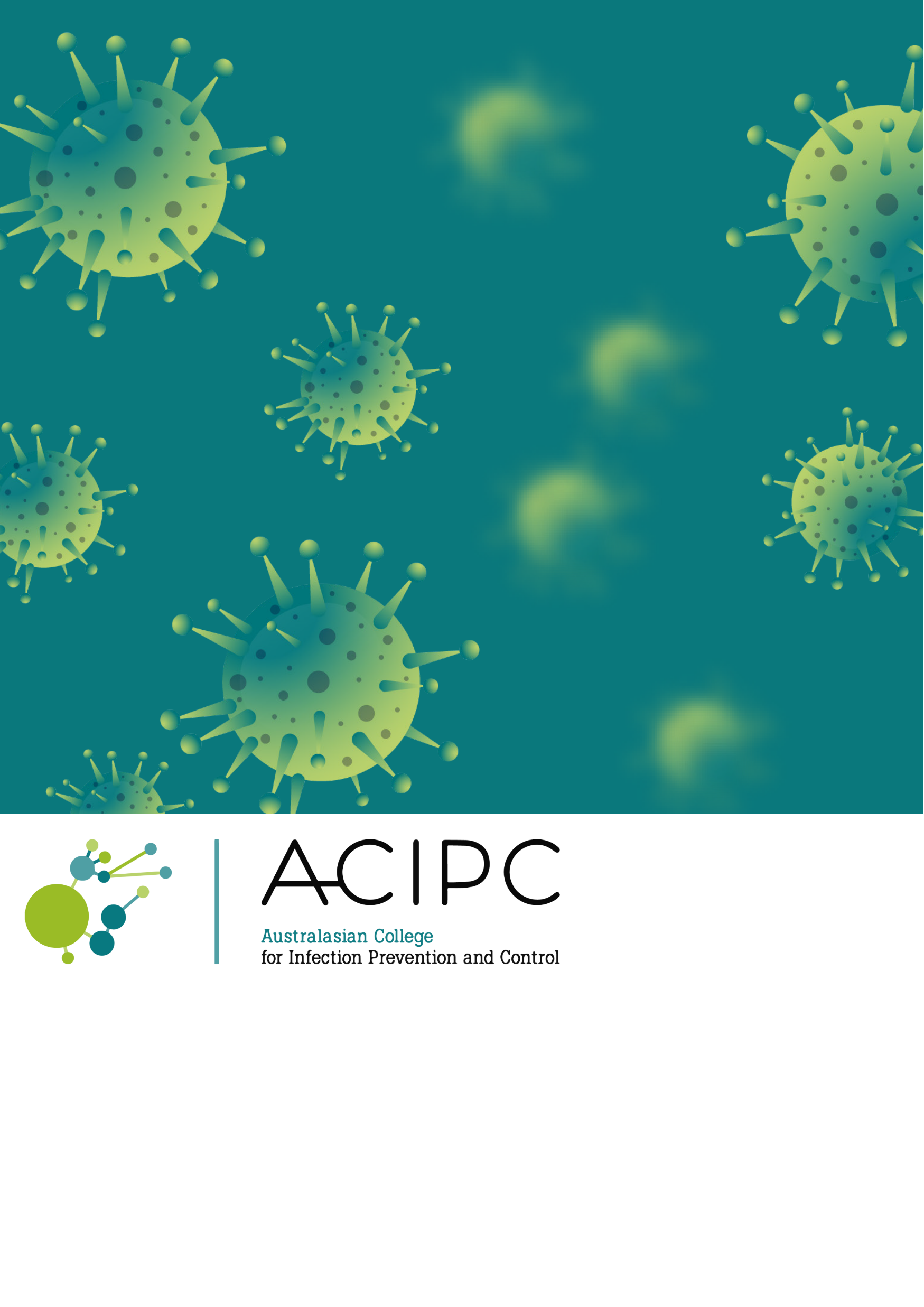 Use the data
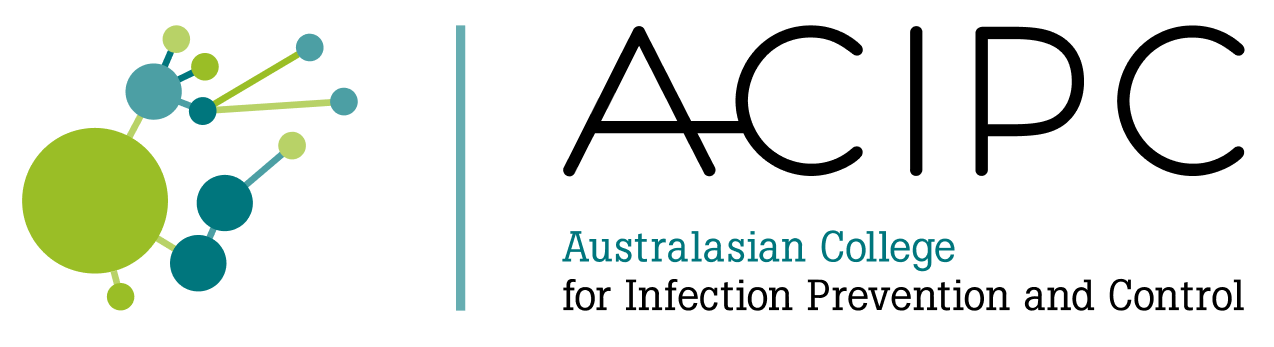 Benchmark
Floors/ wings / sites.
Partner with like facilities
Create healthy competition
Feedback
Staff
Consumers
Committee
Handover
Education Boards
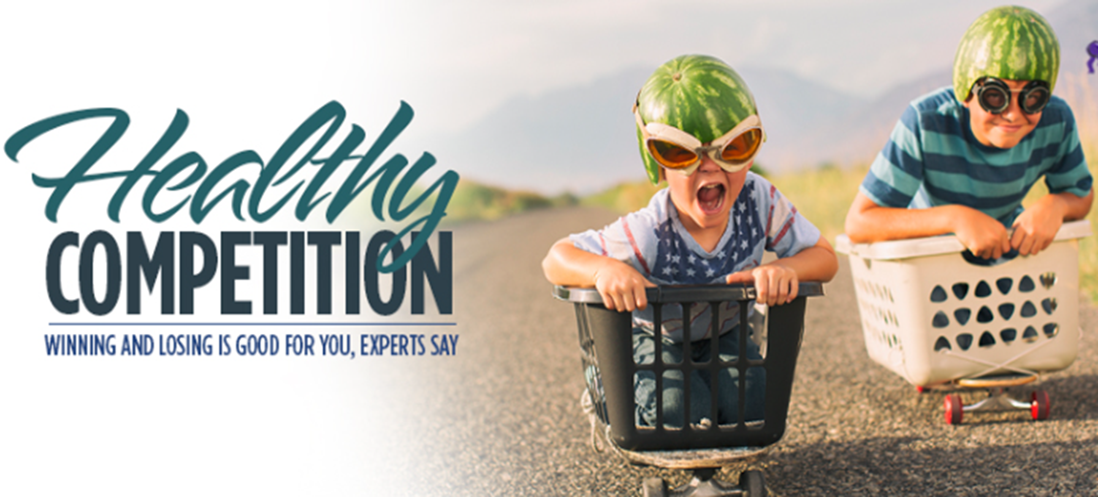 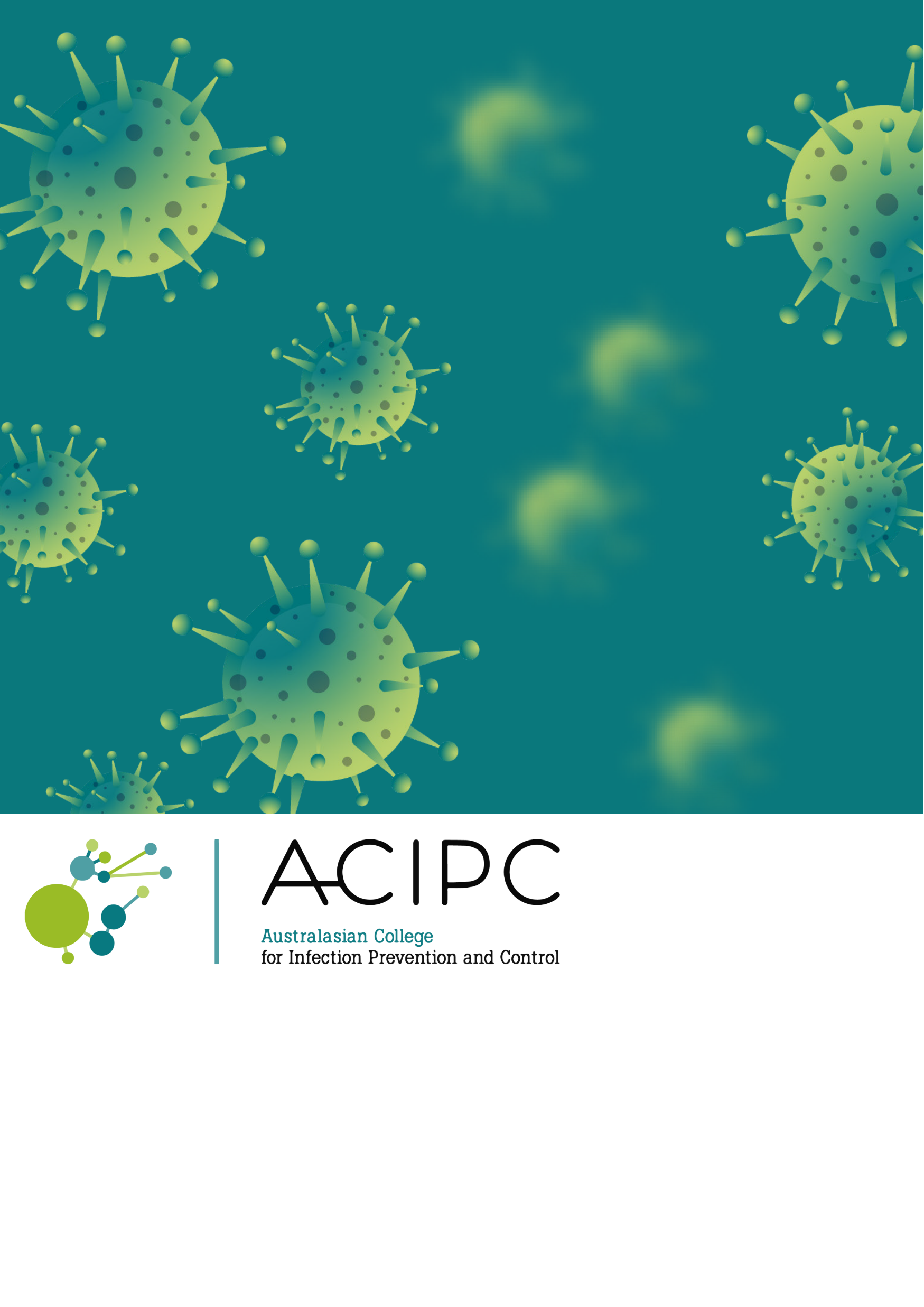 Action Plans
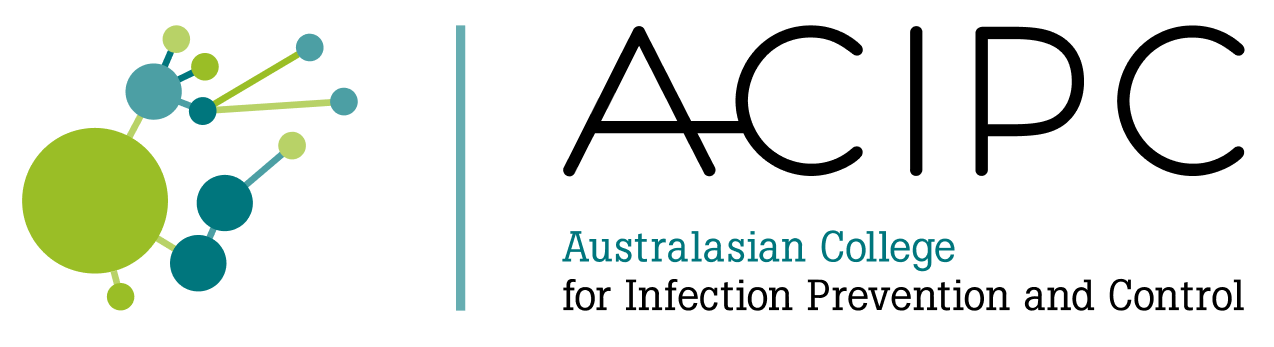 Don’t need to be fancy
May have software or template already
Great way to keep focus & tract progress
Good evidence for accreditation
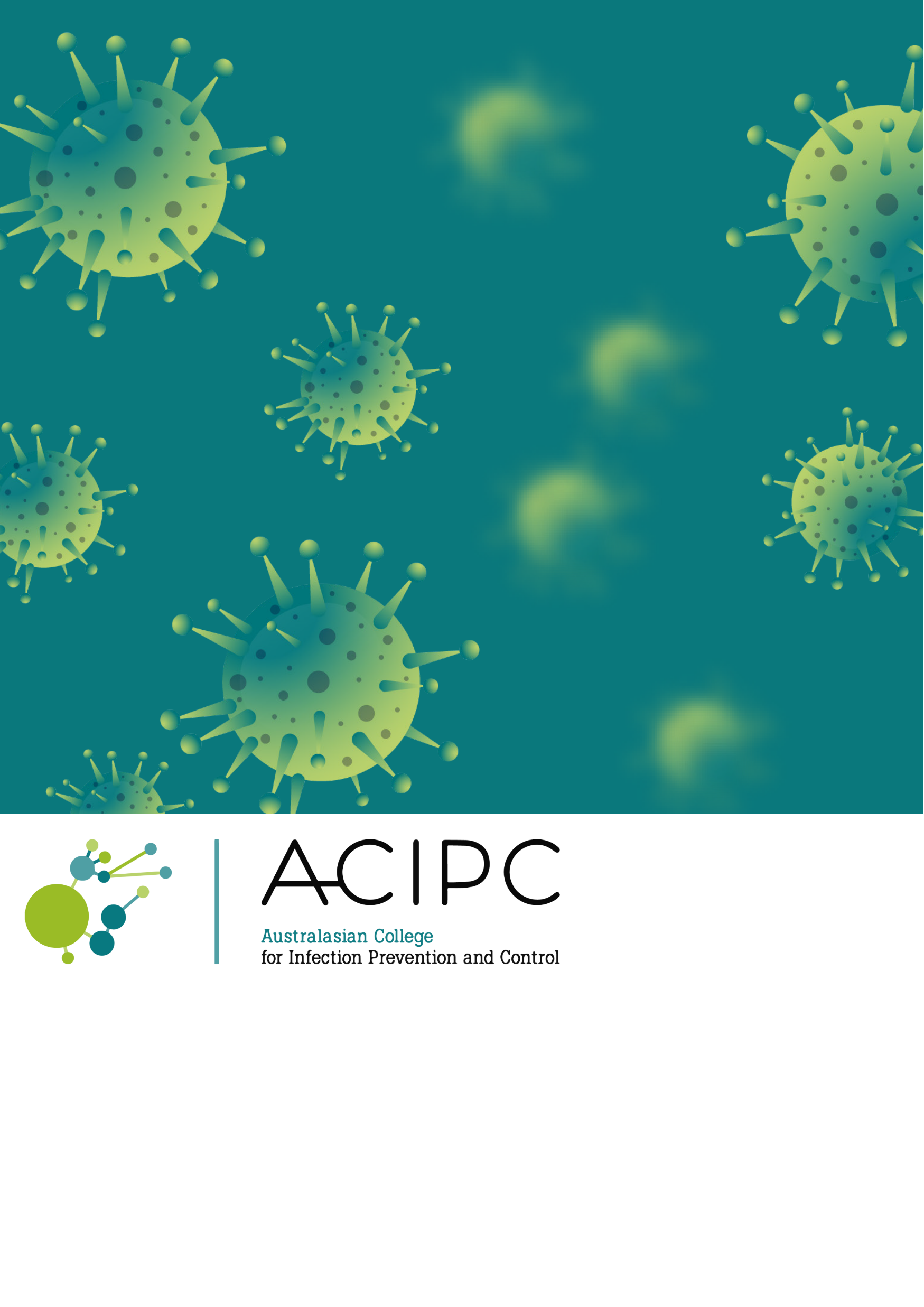 Action Plan Examples
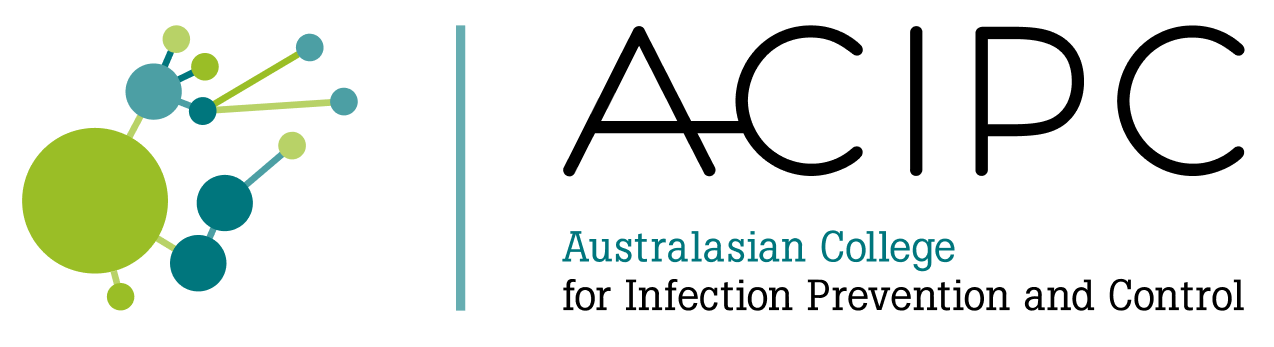 https://www.acipc.org.au/aged-care/resources-australasian-aged-care/
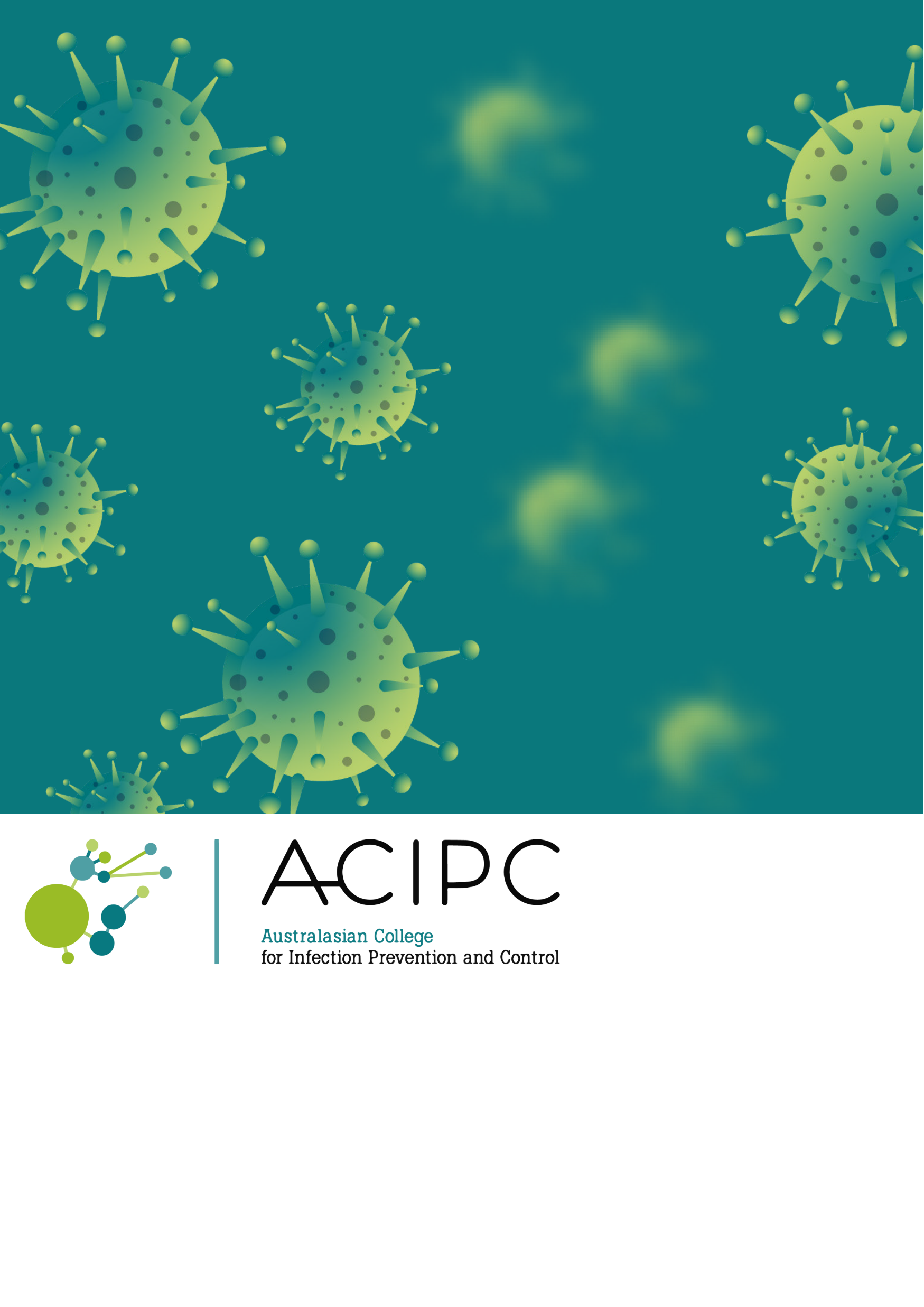 Celebrate Successes!
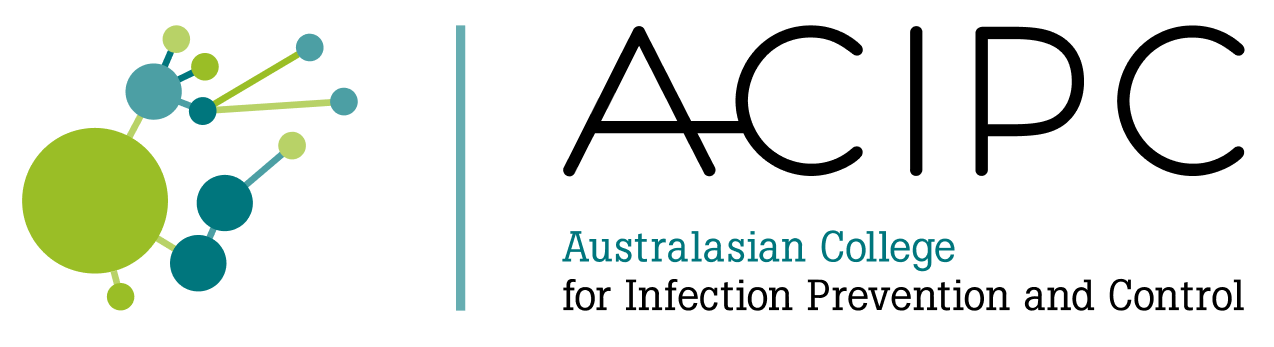 Even the small success.
Create an annual report
Be creative & have fun
Tie surveillance to a promotional day/event:
World Immunisation Week – April
World Hand Hygiene Day 5th May
Infection Prevention Week October
Thank your cleaner day – 16th October
World Antimicrobial Awareness Week - November
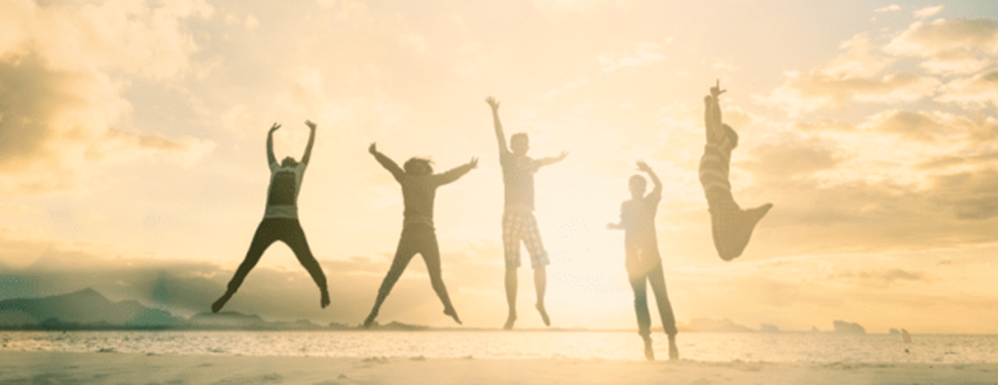 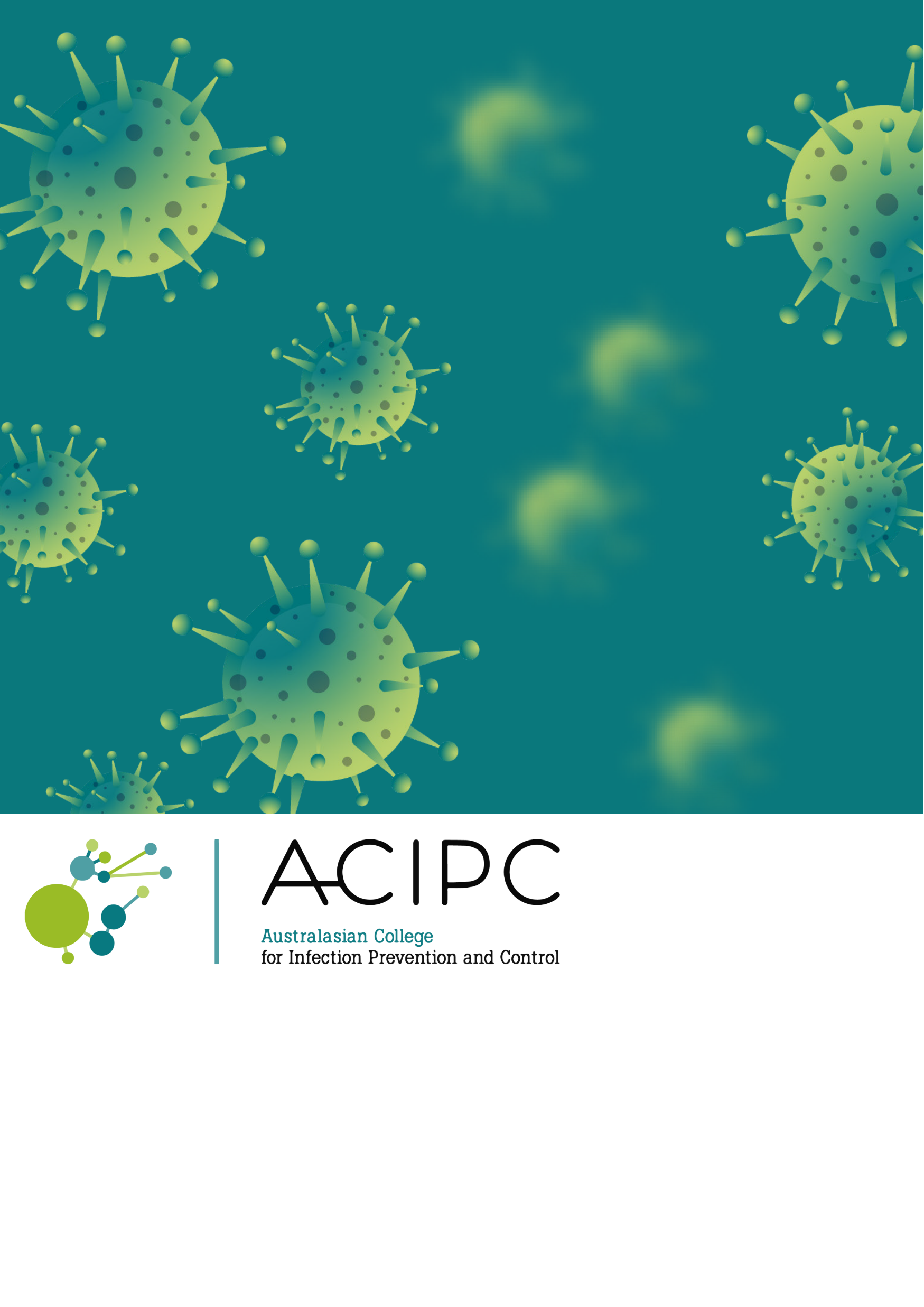 Resources
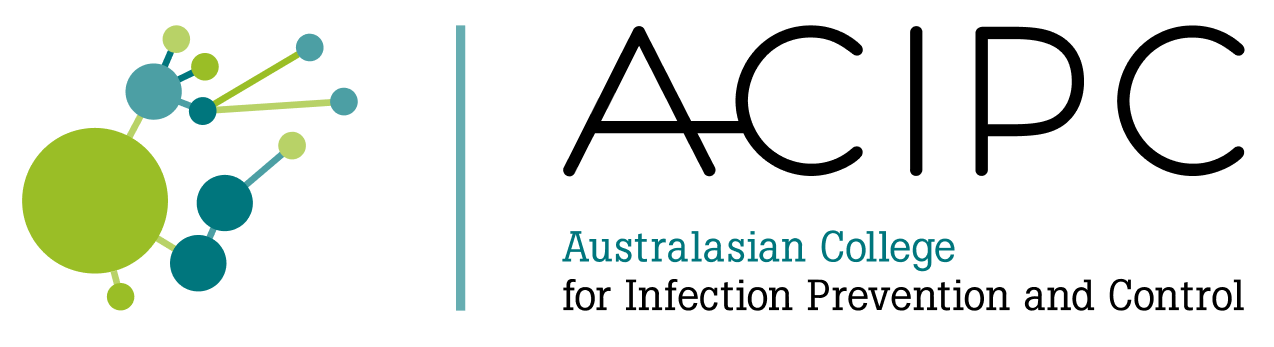 ACIPC- aged care connexion
ACIPC - IPC Resources for Australasian Aged Care and Home Care 
Ask Questions 
Mentor
Colleagues – you are not alone
National Center for Antimicrobial Stewardship -NCAS
National Antimicrobial Prescribing Survey - NAPS
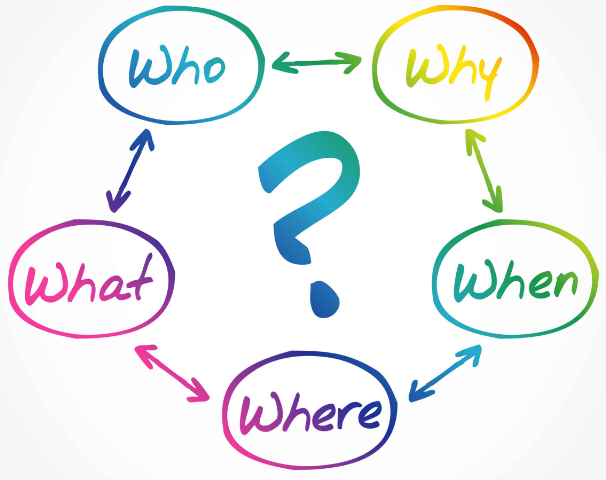 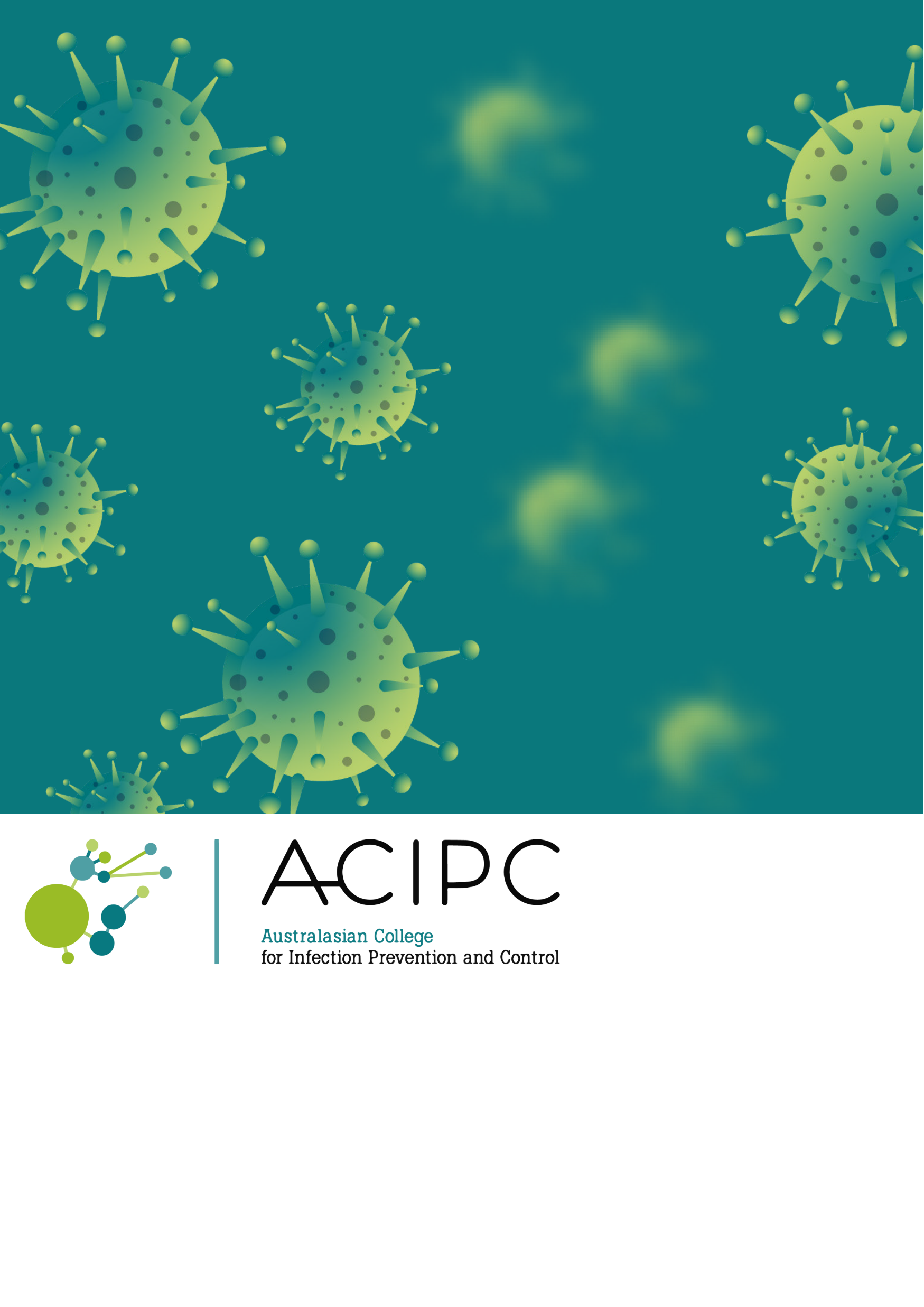 More Resources
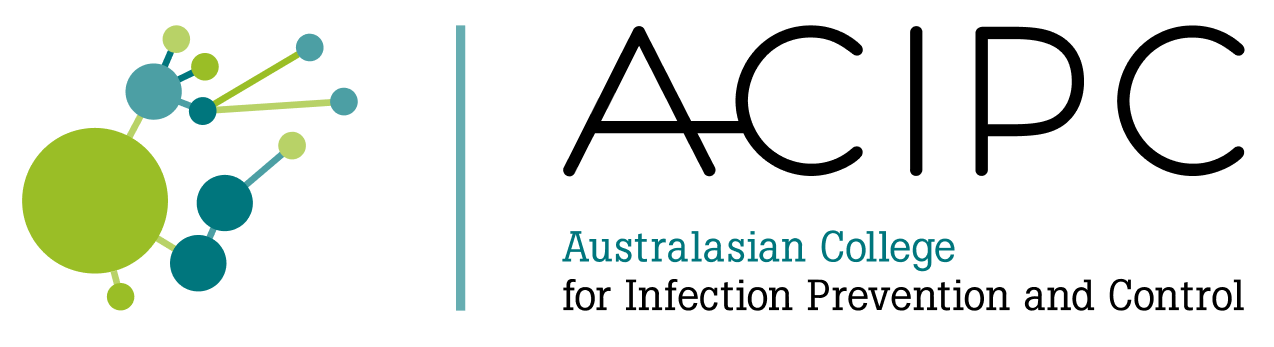 Centers for Disease Control – CDC (USA and Australia’s is coming!!)
info@agedcarequality.gov.au
Melbourne Vaccination Education Centre - MVEC 
Australian Immunisation Handbook
National Centre for Immunisation Research and Surveillance Australia – NCIRS
Aged Care Quality and Safety Commission
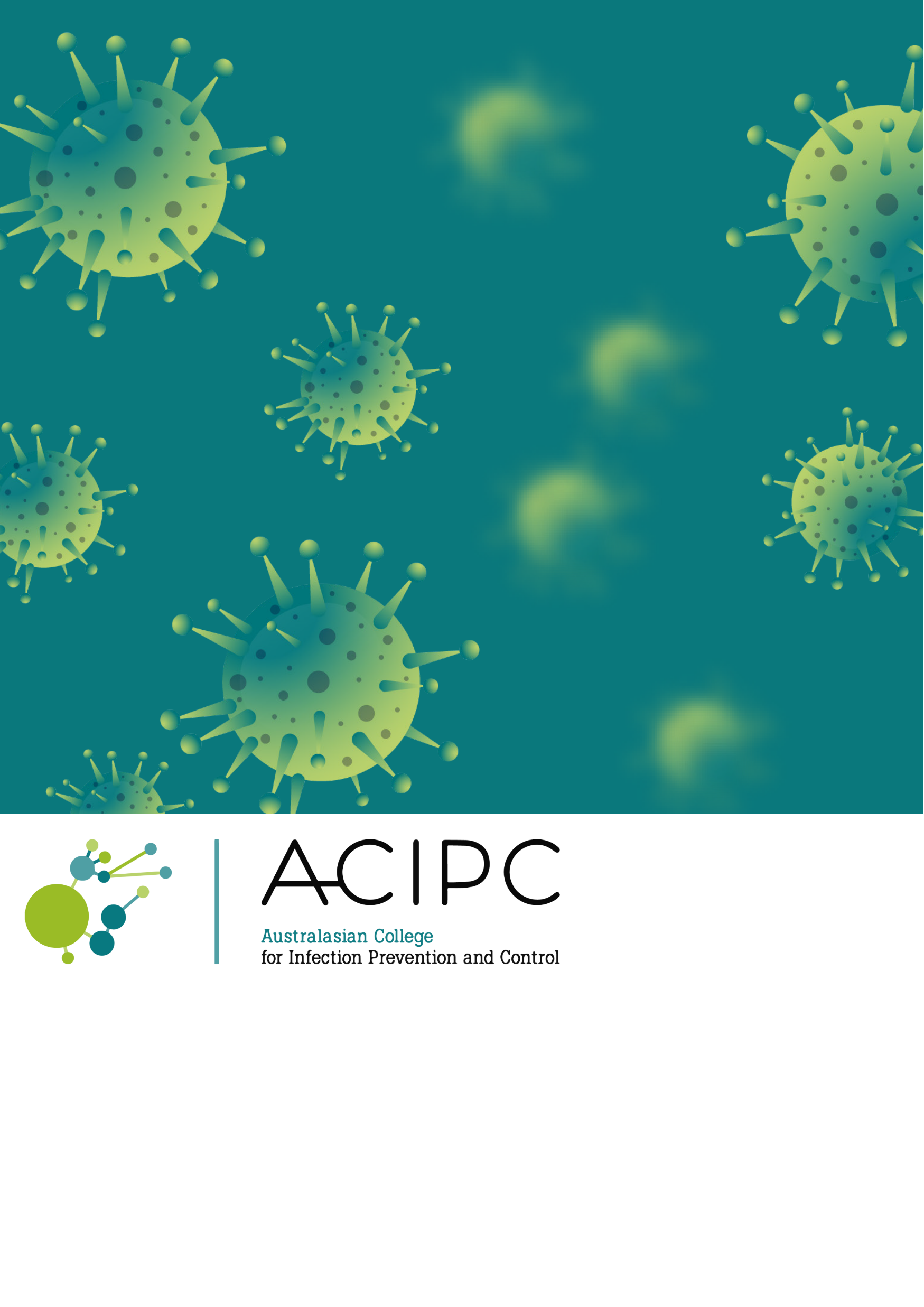 Remember….
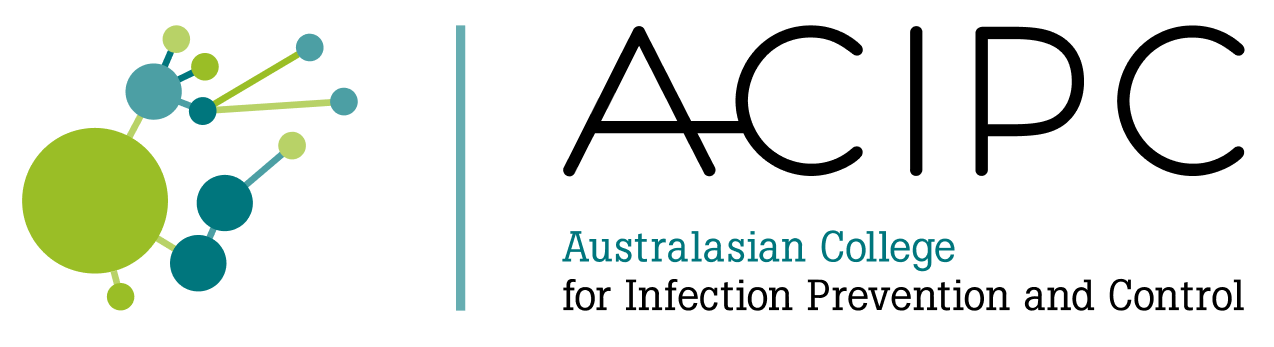 A waterfall begins from only one drop of water.
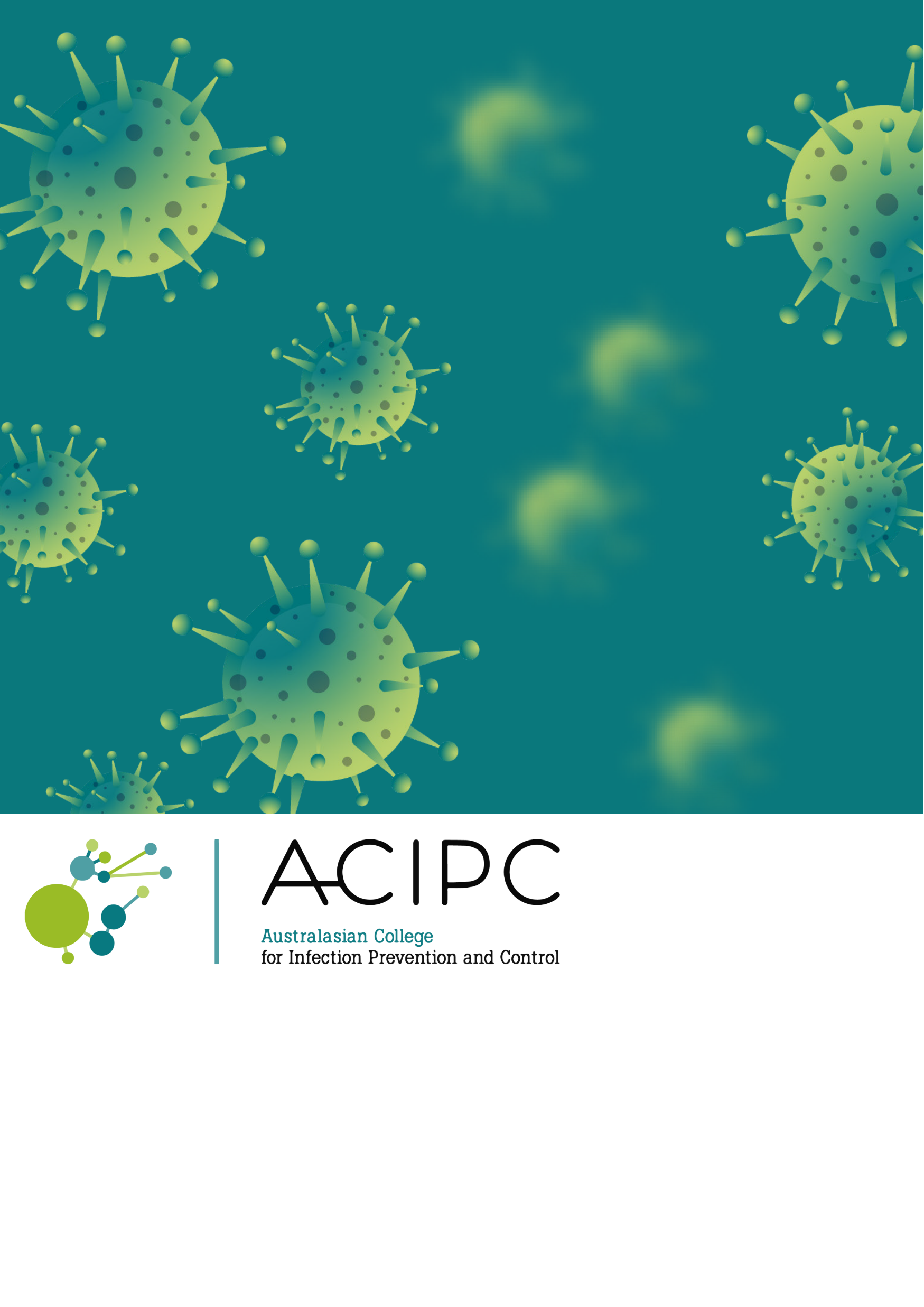 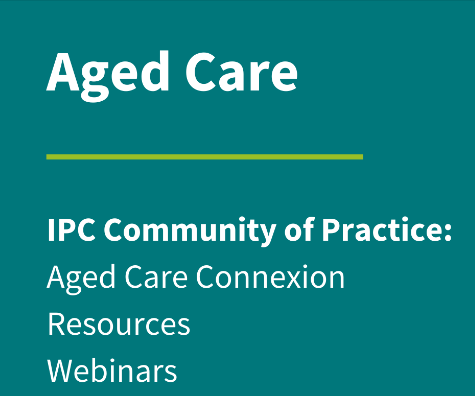 Kelly BartonInfection Control ConsultantAlpine Healthkelly.barton@alpinehealth.org.au
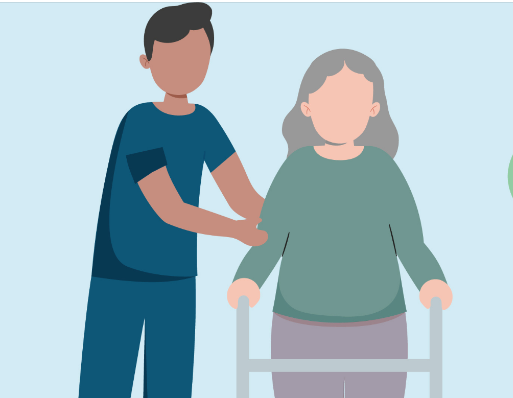 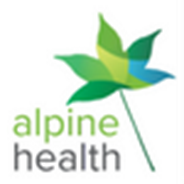 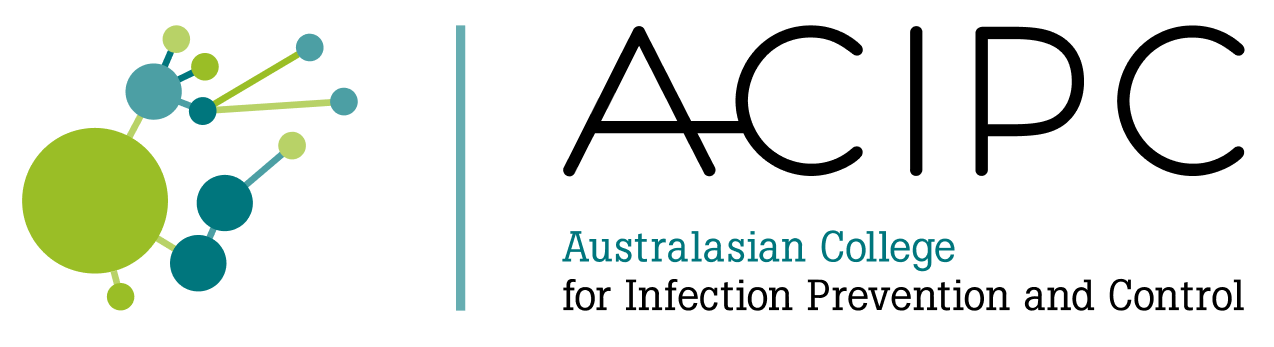 Australasian College for Infection Prevention and Control 
Level 6
152 Macquarie Steet
Hobart TAS 7000
03 6281 9239
office@acipc.org.au
www.acipc.org.au